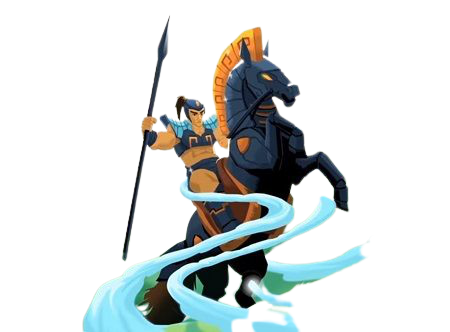 C - THỰC HÀNH ĐỌC HIỂU
THÁNH GIÓNG – TƯỢNG ĐÀI 
VĨNH CỬU CỦA LÒNG YÊU NƯỚC
(Nguyễn Mạnh Nhị)
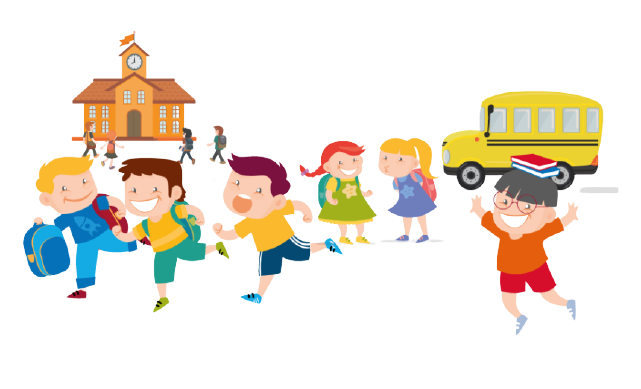 Giáo án biên soạn bởi Kim Dung 0336032445 https://www.facebook.com/phamkimdung25/ . 
Chỉ được phép chia sẻ bởi chủ sở hữu.
Quan sát tranh minh họa và trả lời các câu hỏi
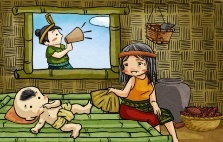 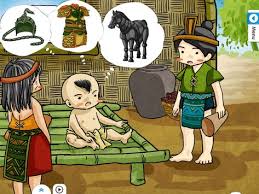 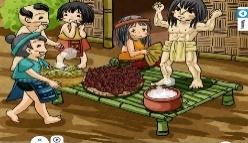 a. Hình ảnh minh họa cho truyện nào đã học?
b. Kể lại các sự kiện chính trong truyện?
c. Nêu ấn tượng của em về một sự kiện mà em thấy ấn tượng nhất? Lí giải vì sao?
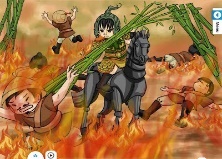 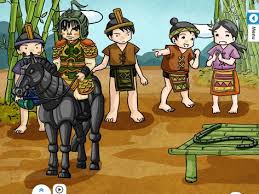 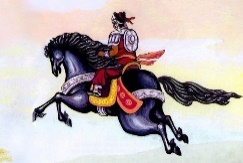 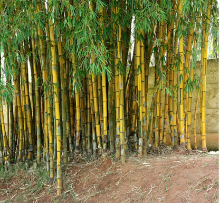 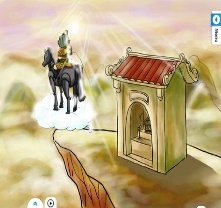 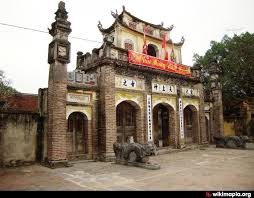 [Speaker Notes: Giáo án biên soạn bởi Kim Dung 0336032445 https://www.facebook.com/phamkimdung25/ . Chỉ được phép chia sẻ bởi chủ sở hữu.]
Giáo án biên soạn bởi Kim Dung 0336032445 https://www.facebook.com/phamkimdung25/ . 
Chỉ được phép chia sẻ bởi chủ sở hữu.
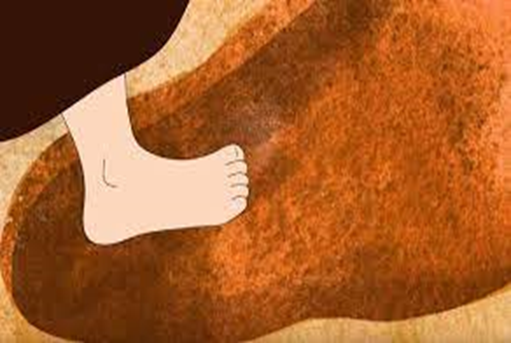 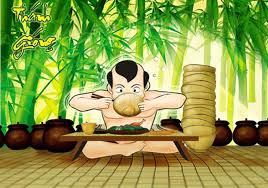 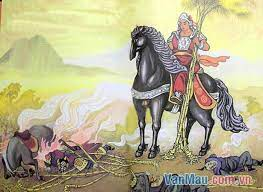 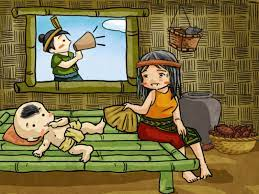 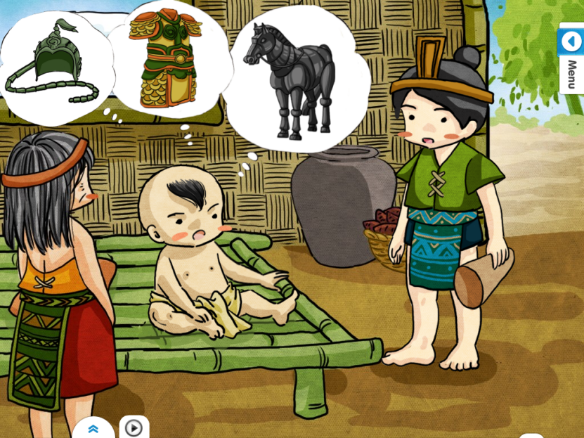 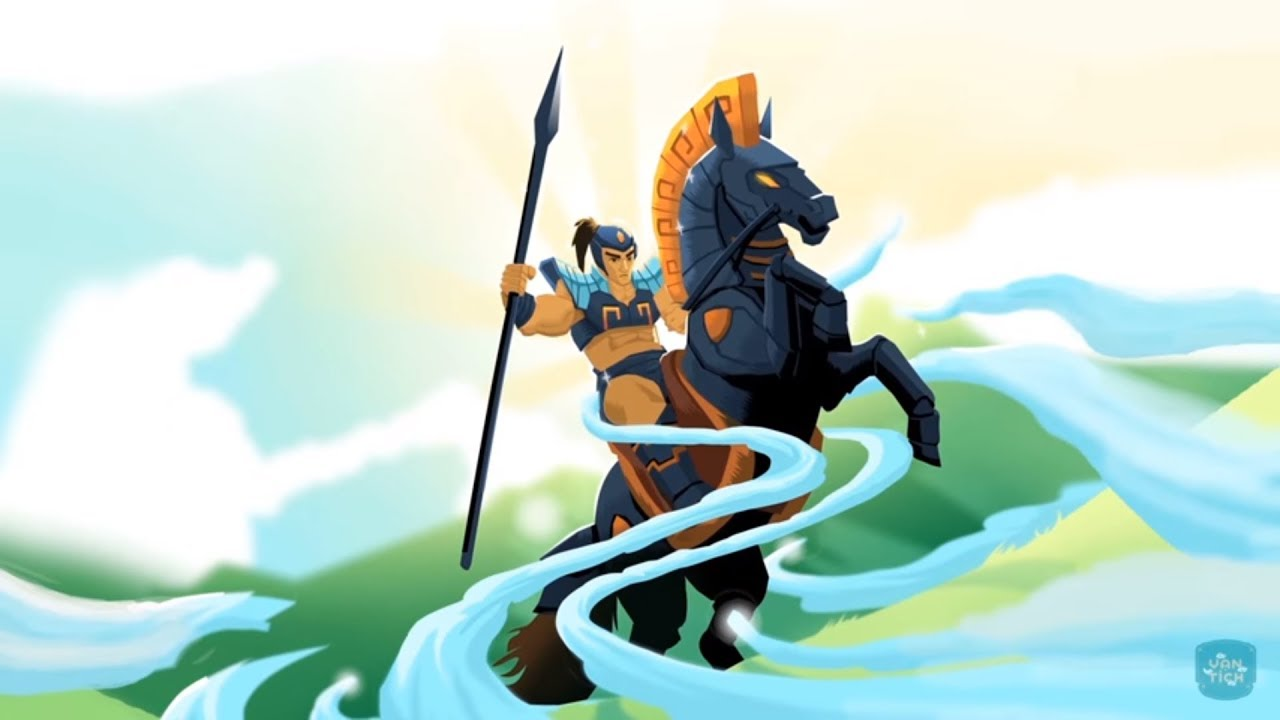 [Speaker Notes: Giáo án biên soạn bởi Kim Dung 0336032445 https://www.facebook.com/phamkimdung25/ . Chỉ được phép chia sẻ bởi chủ sở hữu.]
Giáo án biên soạn bởi Kim Dung 0336032445 https://www.facebook.com/phamkimdung25/ . 
Chỉ được phép chia sẻ bởi chủ sở hữu.
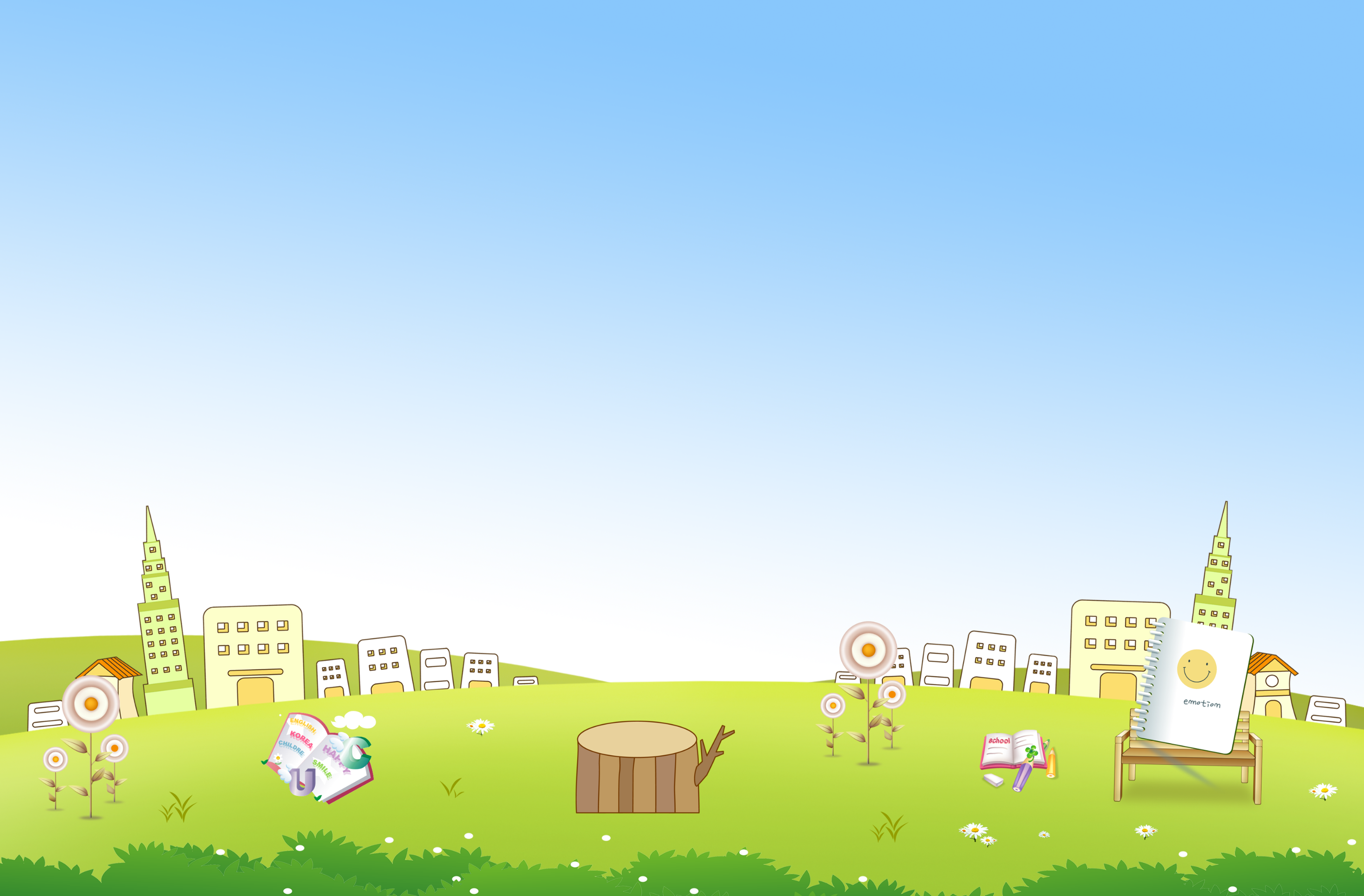 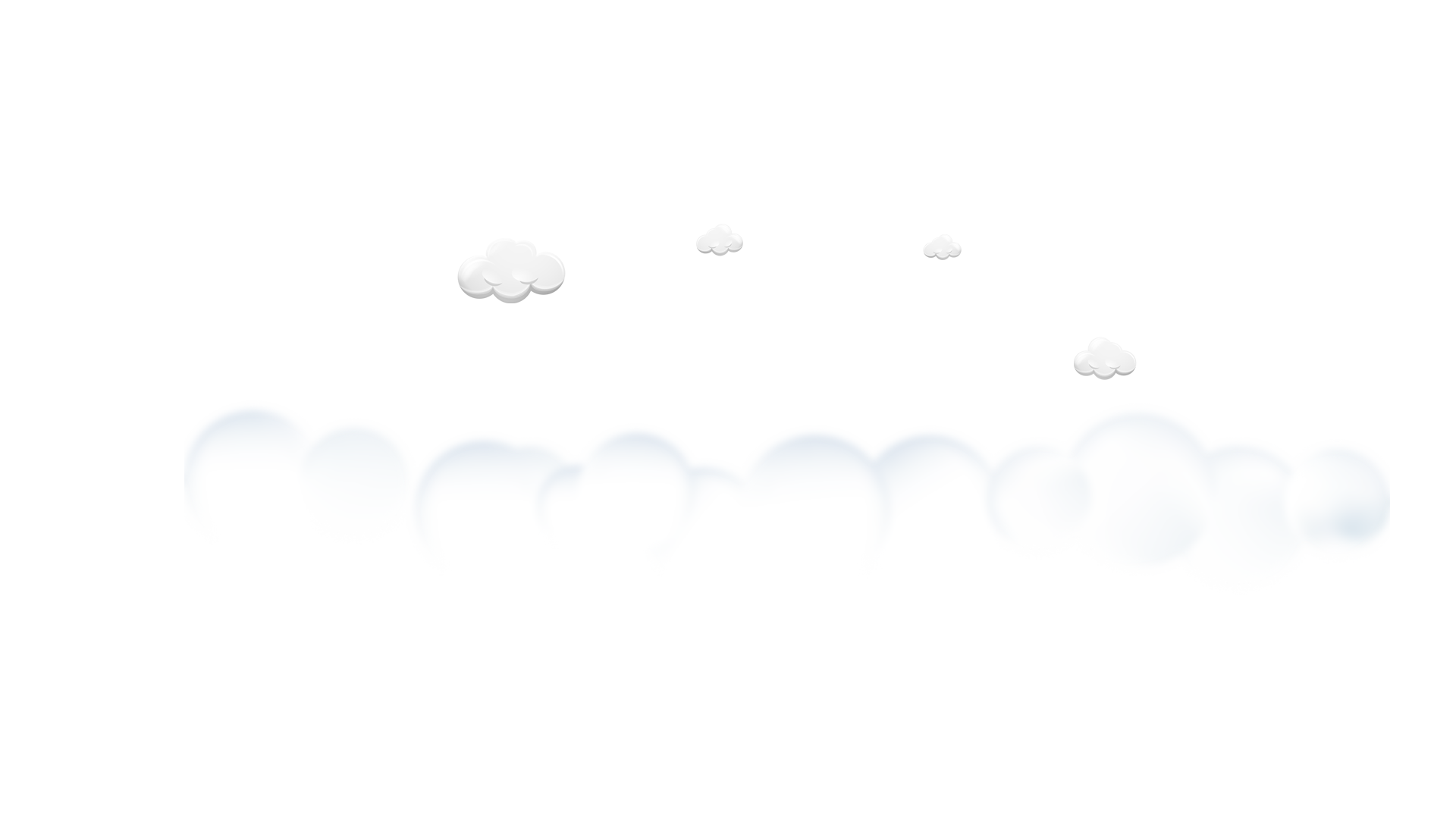 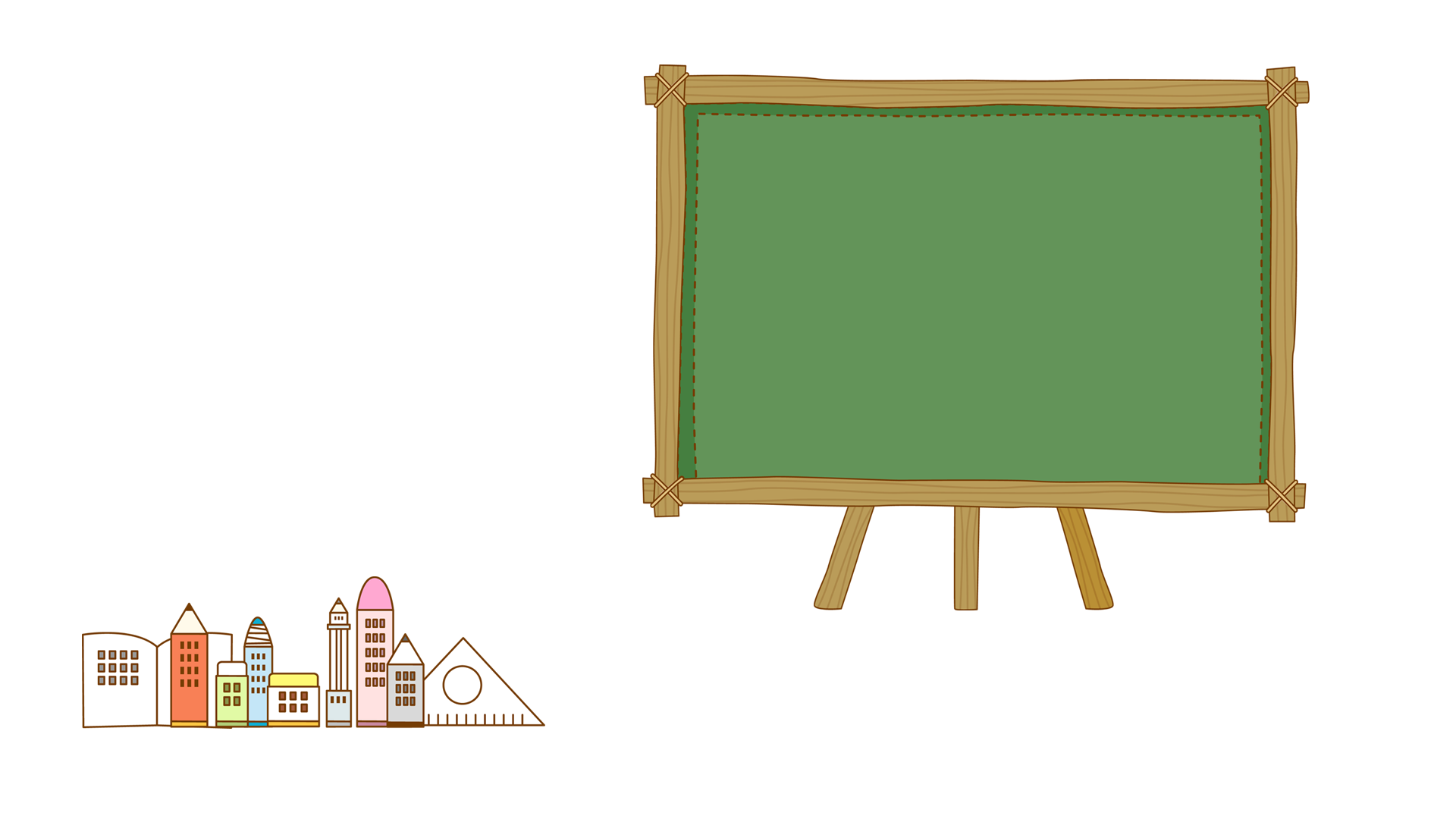 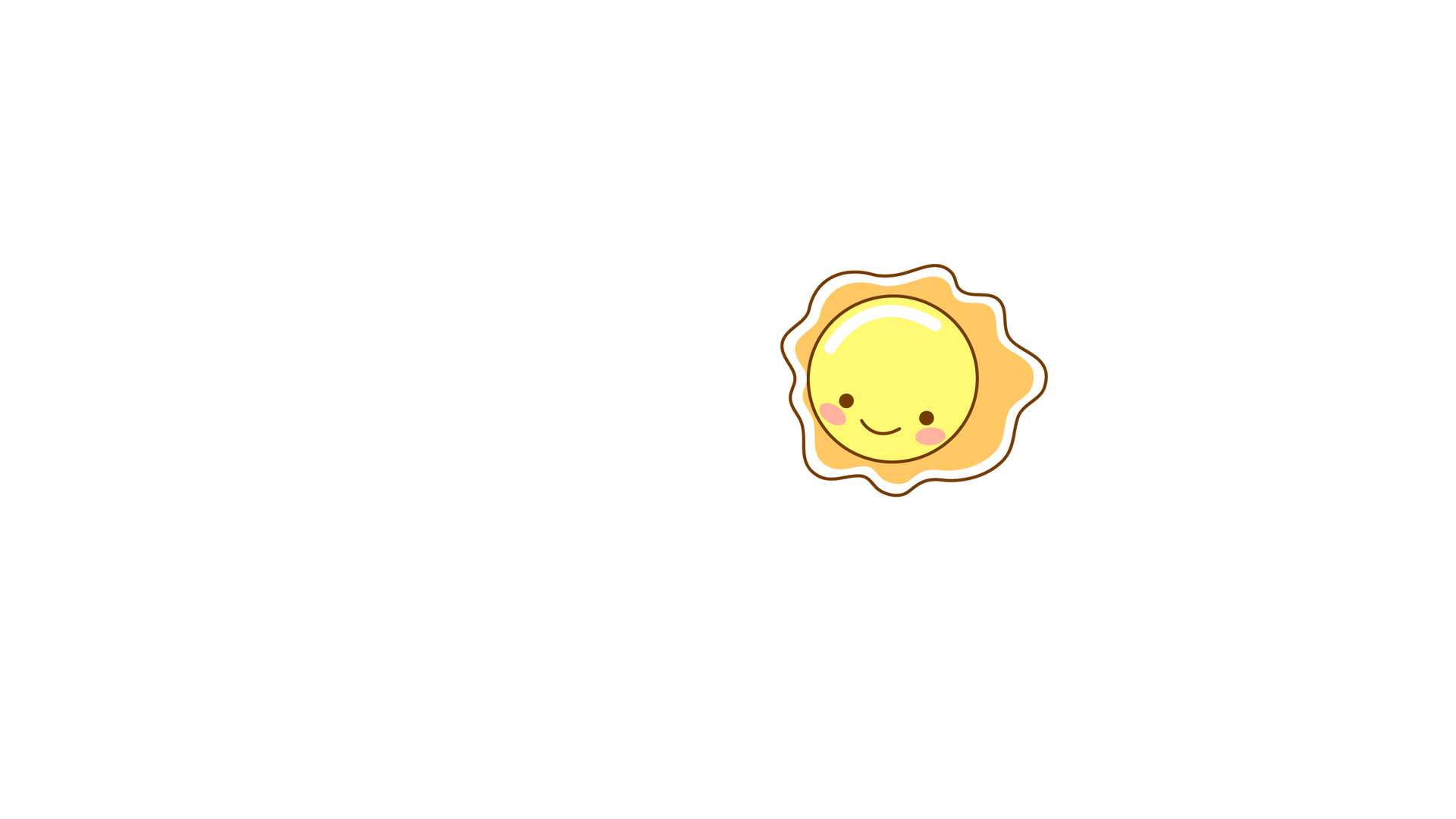 I.
TÌM HIỂU 
CHUNG
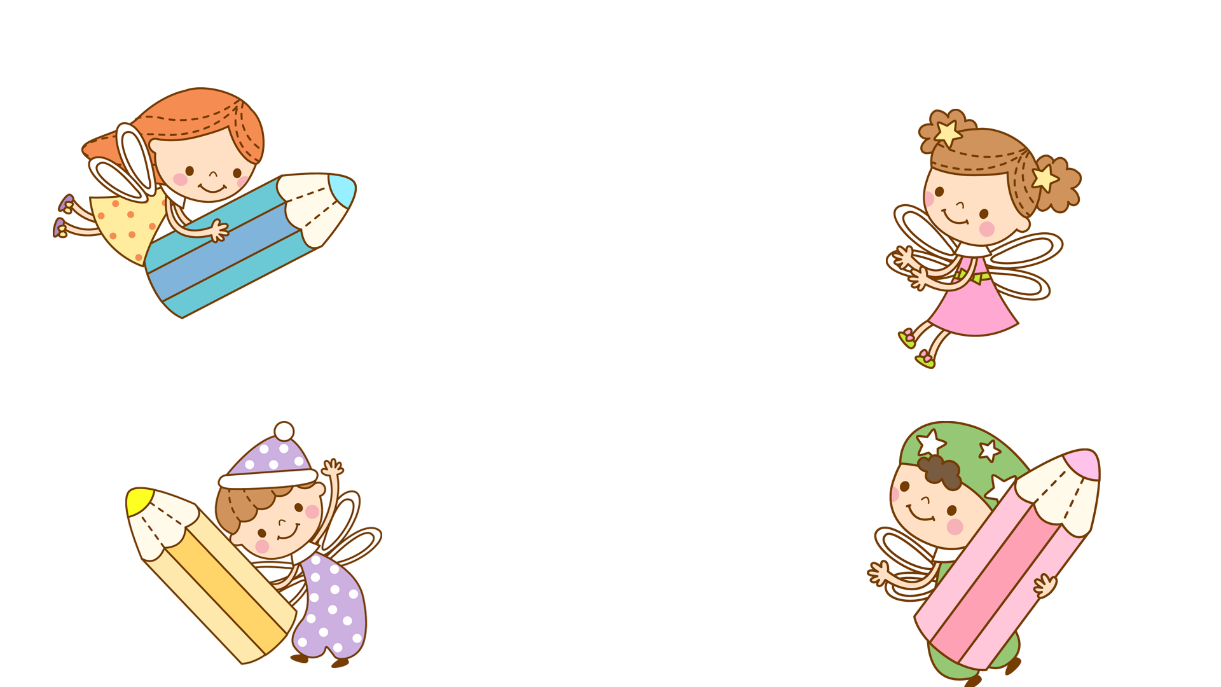 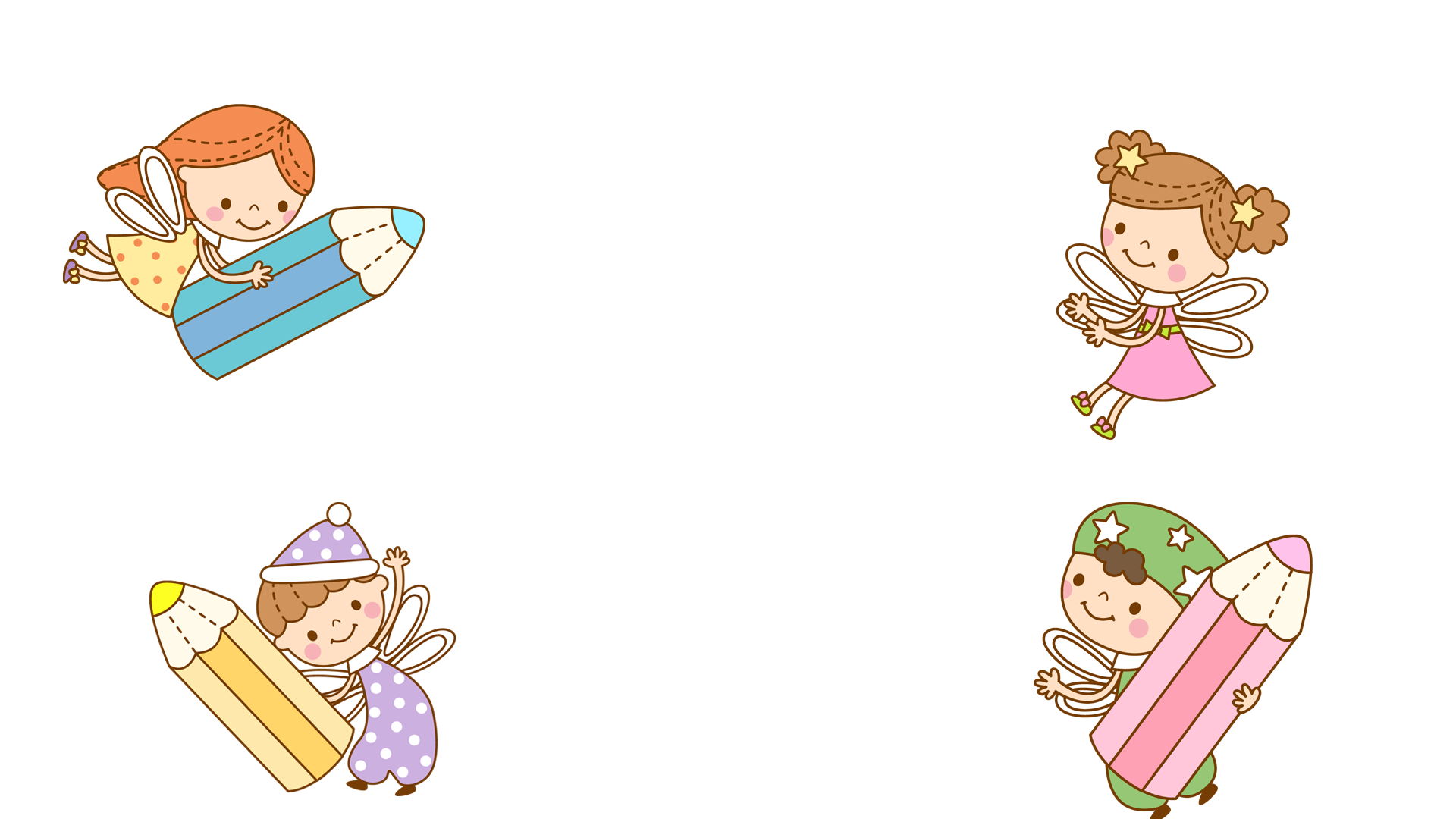 [Speaker Notes: Giáo án biên soạn bởi Kim Dung 0336032445 https://www.facebook.com/phamkimdung25/ . Chỉ được phép chia sẻ bởi chủ sở hữu.]
Giáo án biên soạn bởi Kim Dung 0336032445 https://www.facebook.com/phamkimdung25/ . 
Chỉ được phép chia sẻ bởi chủ sở hữu.
Thảo luận nhóm đôi: 
Sưu tầm tư liệu, trả lời câu hỏi trong phiếu học tập số 1
[Speaker Notes: Giáo án biên soạn bởi Kim Dung 0336032445 https://www.facebook.com/phamkimdung25/ . Chỉ được phép chia sẻ bởi chủ sở hữu.]
Giáo án biên soạn bởi Kim Dung 0336032445 https://www.facebook.com/phamkimdung25/ . 
Chỉ được phép chia sẻ bởi chủ sở hữu.
1. Tác giả
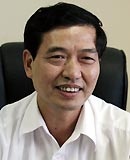 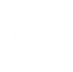 Bùi Mạnh Nhị (1955)
Quê quán: Xã Thành Lợi, Huyện Vụ Bản, Nam Định.
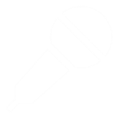 Vị trí: Là Nhà giáo Ưu tú; Từng được trao tặng Huân chương Lao động hạng Nhất.
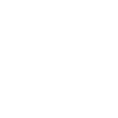 [Speaker Notes: Giáo án biên soạn bởi Kim Dung 0336032445 https://www.facebook.com/phamkimdung25/ . Chỉ được phép chia sẻ bởi chủ sở hữu.]
Giáo án biên soạn bởi Kim Dung 0336032445 https://www.facebook.com/phamkimdung25/ . 
Chỉ được phép chia sẻ bởi chủ sở hữu.
2. Tác phẩm
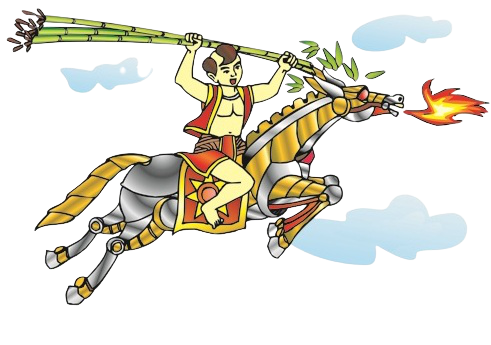 Trích Phân tích tác phẩm văn học dân gian trong nhà trường (2012).
a) Xuất xứ
c) Bố cục
b) Thể loại
Văn nghị luận văn học
5 phần
[Speaker Notes: Giáo án biên soạn bởi Kim Dung 0336032445 https://www.facebook.com/phamkimdung25/ . Chỉ được phép chia sẻ bởi chủ sở hữu.]
Giáo án biên soạn bởi Kim Dung 0336032445 https://www.facebook.com/phamkimdung25/ . 
Chỉ được phép chia sẻ bởi chủ sở hữu.
Bố cục
Nêu vấn đề: Thánh Gióng - bức tượng đài bất tử về lòng yêu nước
01- Đoạn 1
02- Đoạn 2
Gióng ra đời kì lạ
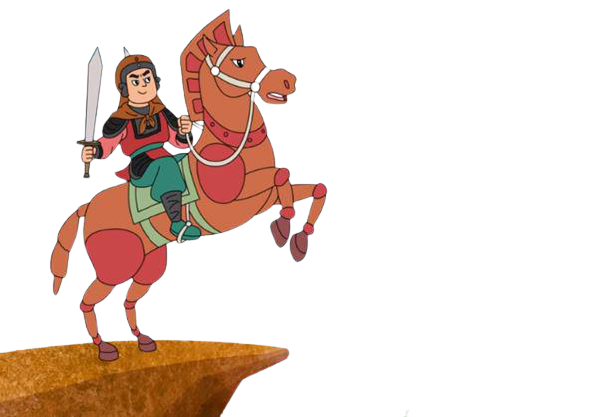 03 – Đoạn 3
Gióng lớn lên cũng kì lạ
04 – Đoạn 4
Gióng vươn vai ra trận đánh giặc.
Gióng bay lên trời và dấu xưa còn lại
05- Đoạn 5
[Speaker Notes: Giáo án biên soạn bởi Kim Dung 0336032445 https://www.facebook.com/phamkimdung25/ . Chỉ được phép chia sẻ bởi chủ sở hữu.]
Giáo án biên soạn bởi Kim Dung 0336032445 https://www.facebook.com/phamkimdung25/ . 
Chỉ được phép chia sẻ bởi chủ sở hữu.
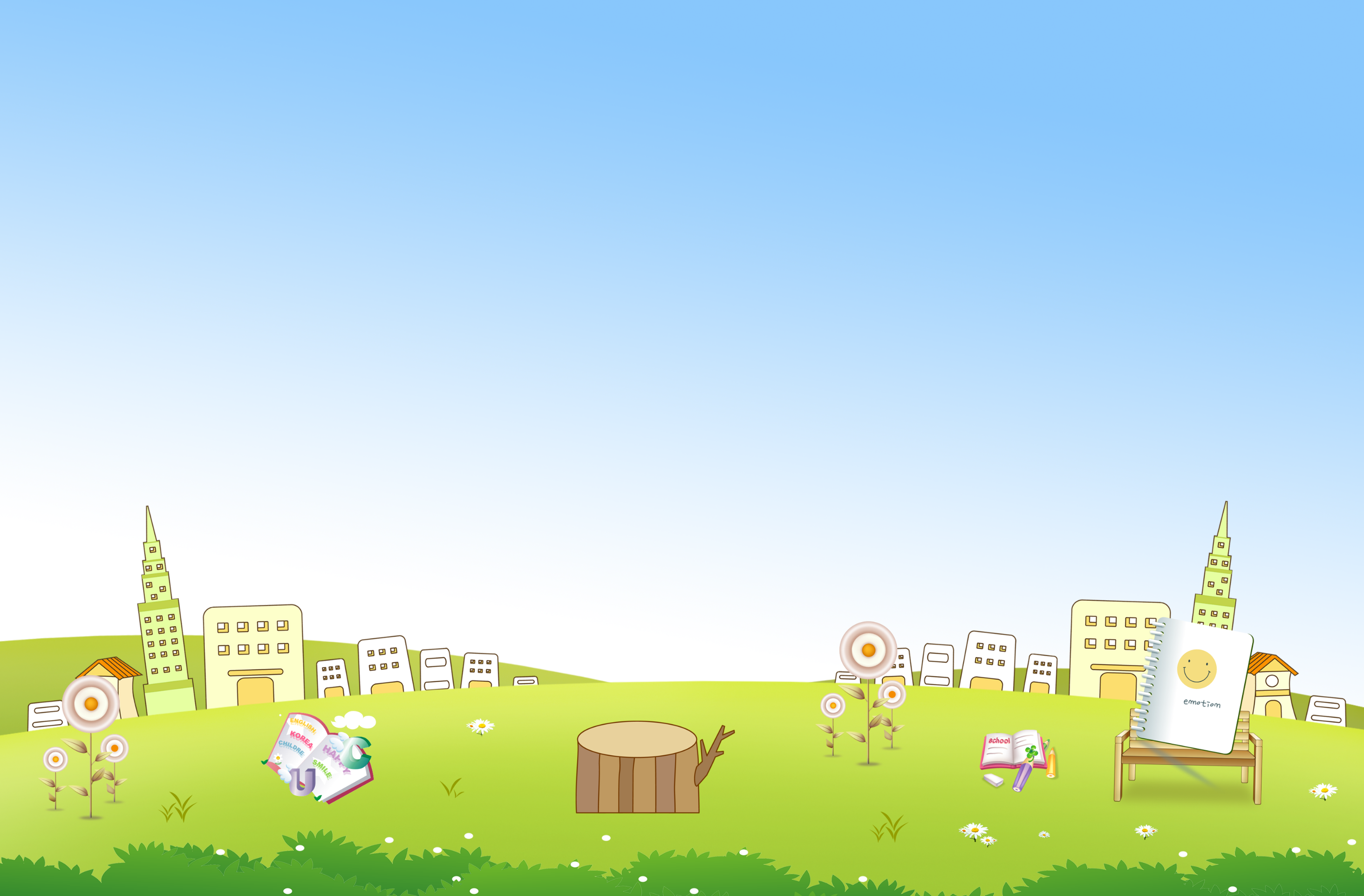 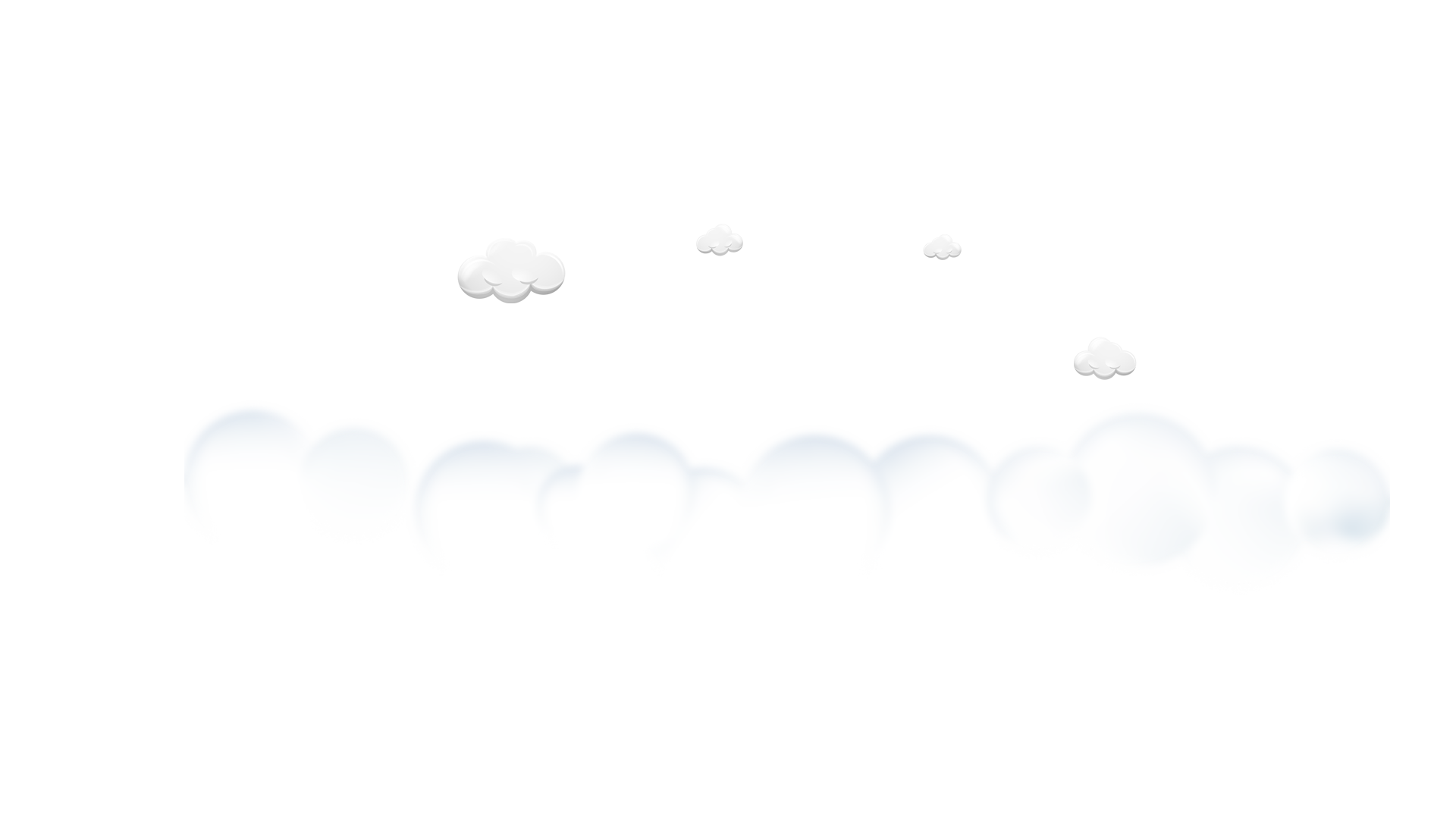 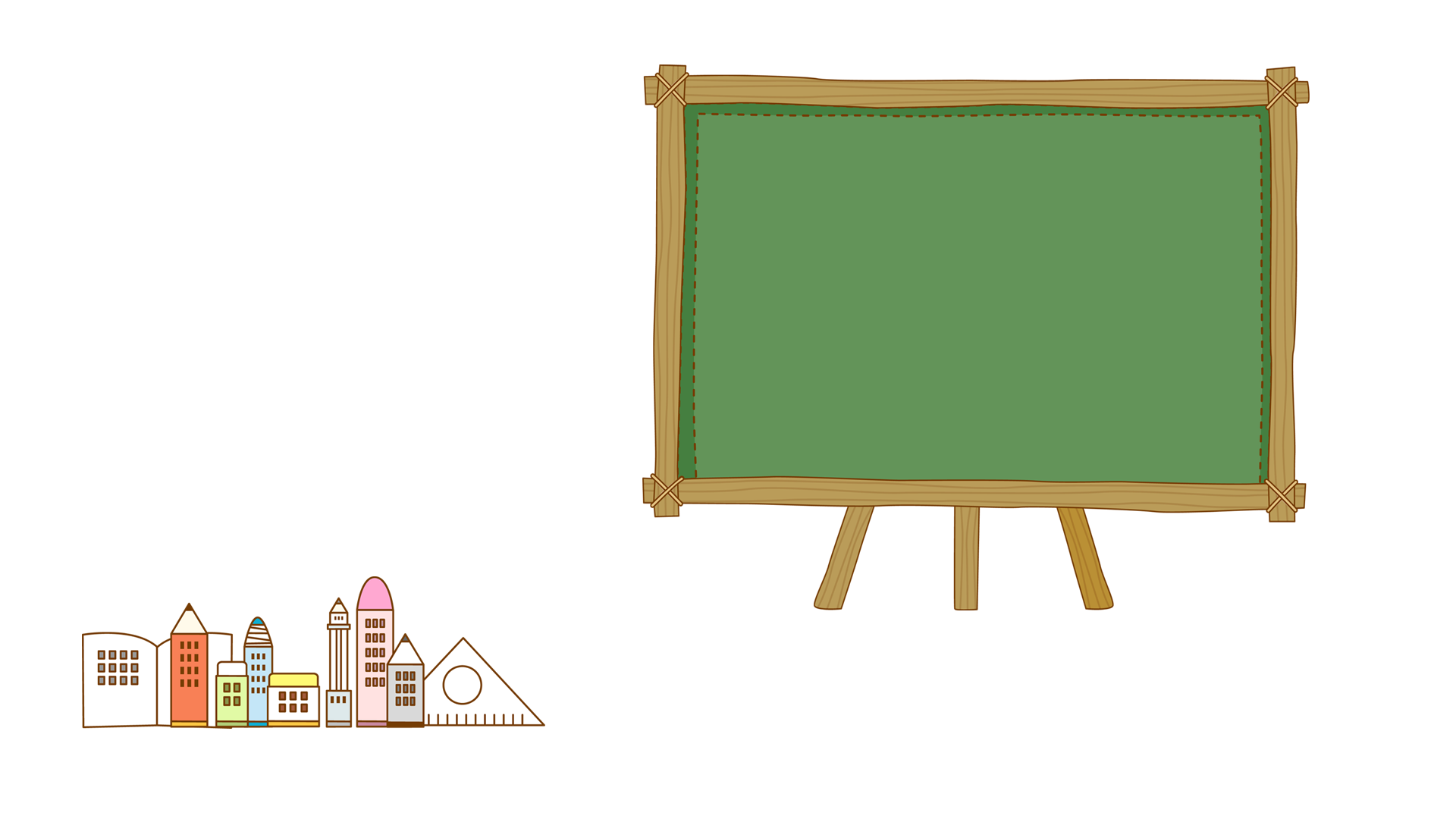 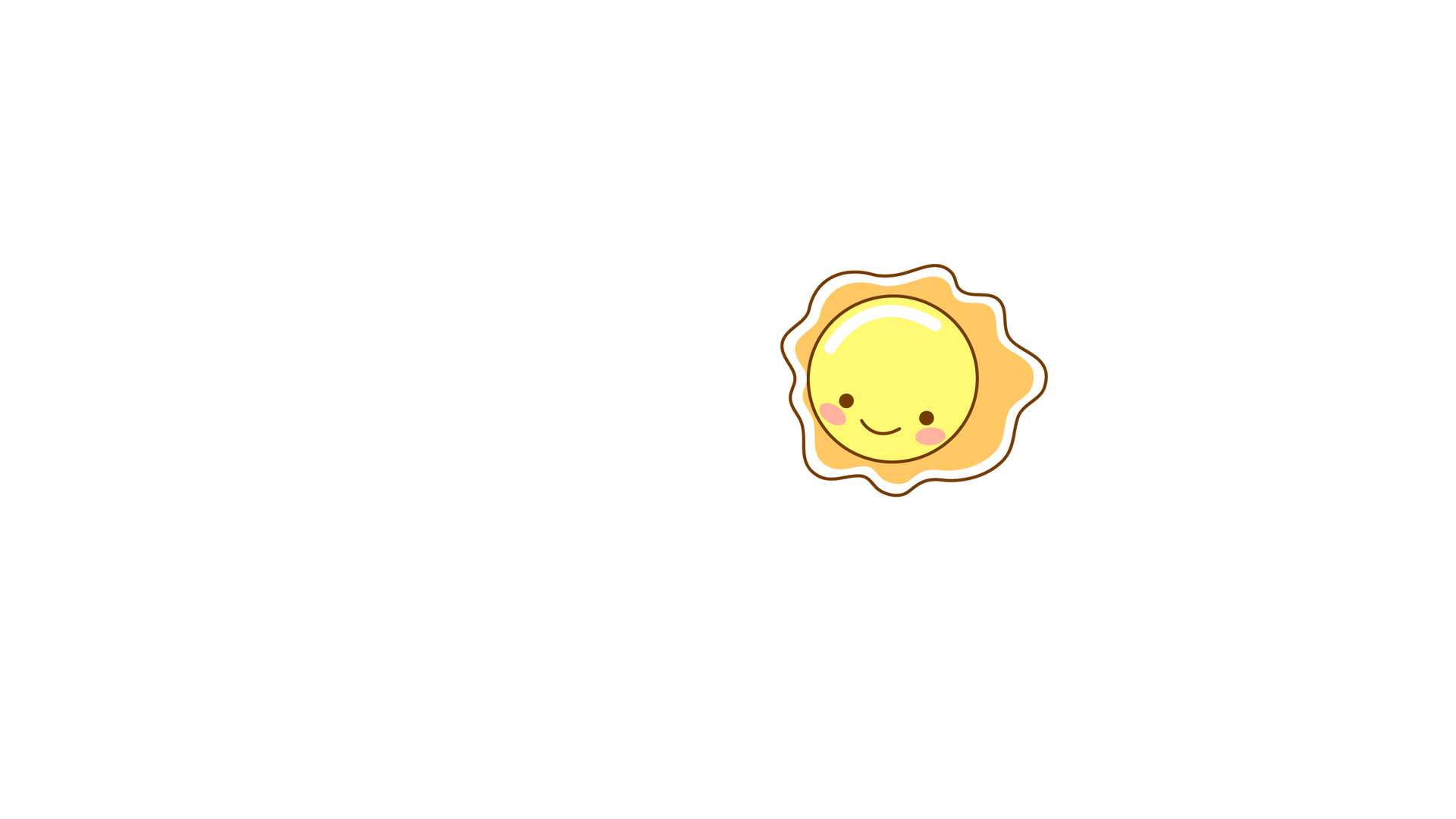 II.
ĐỌC HIỂU 
VĂN BẢN
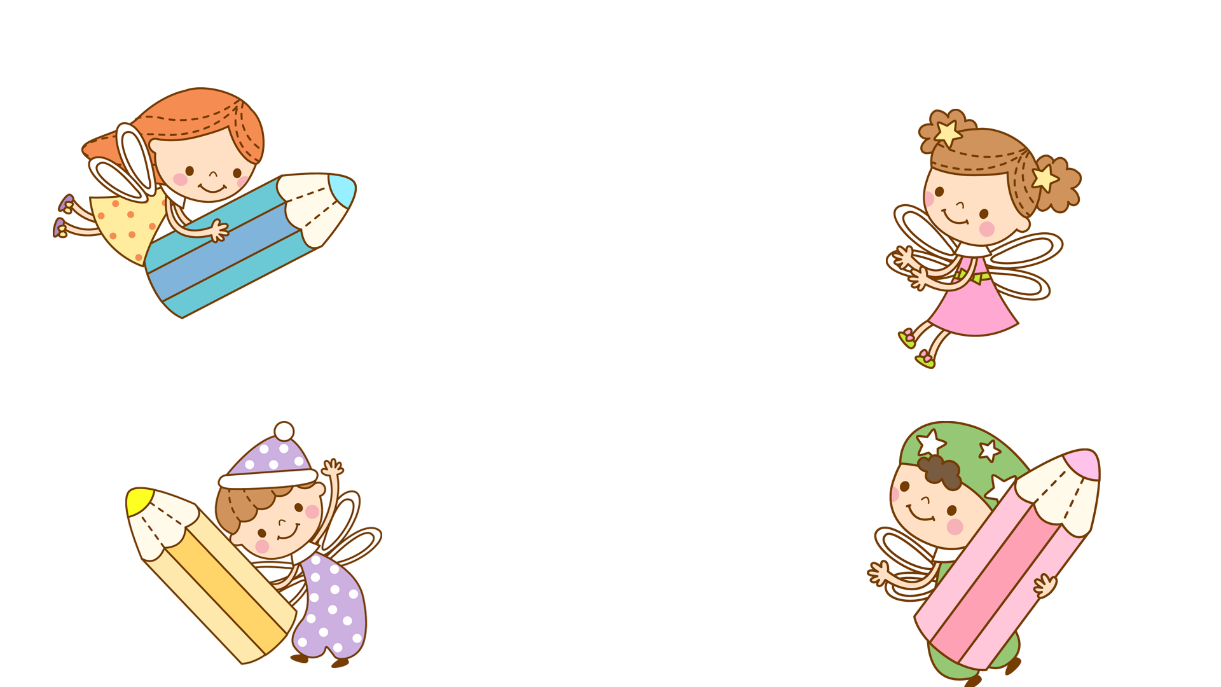 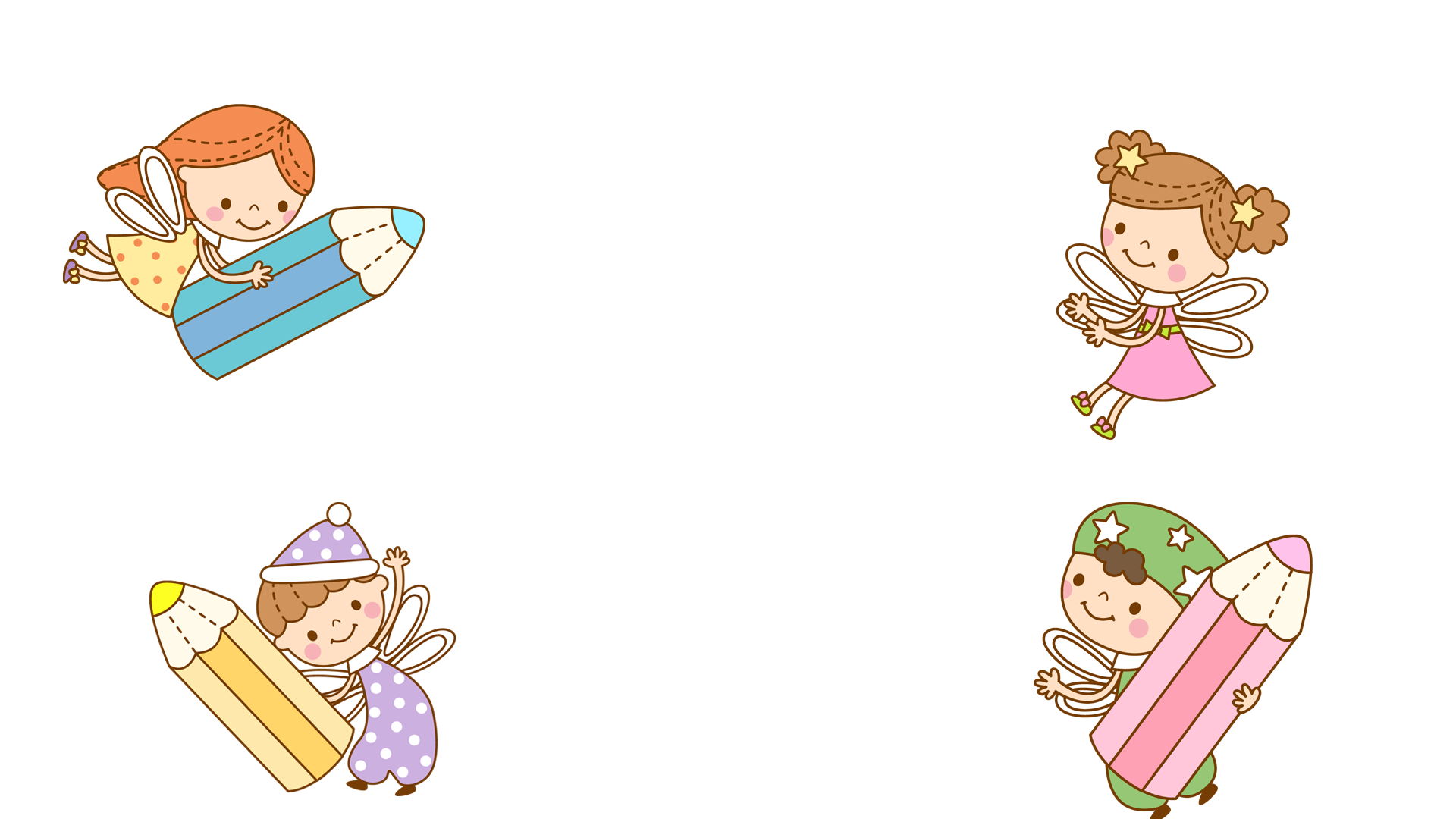 [Speaker Notes: Giáo án biên soạn bởi Kim Dung 0336032445 https://www.facebook.com/phamkimdung25/ . Chỉ được phép chia sẻ bởi chủ sở hữu.]
Giáo án biên soạn bởi Kim Dung 0336032445 https://www.facebook.com/phamkimdung25/ . 
Chỉ được phép chia sẻ bởi chủ sở hữu.
1. 
Vấn đề nghị luận
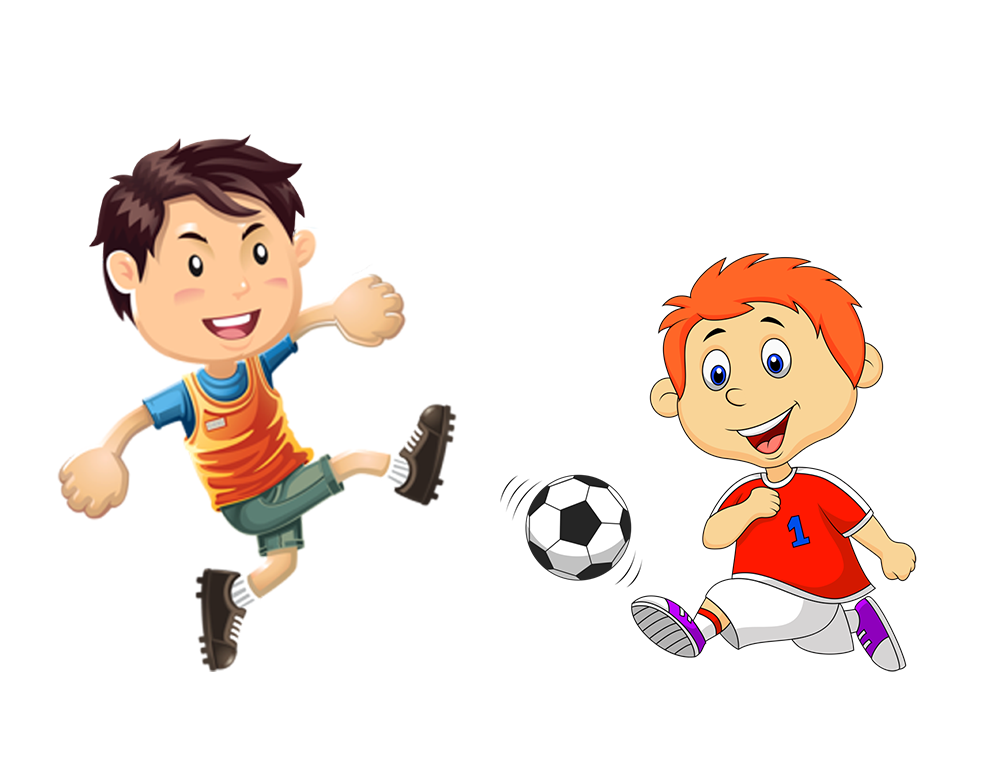 [Speaker Notes: Giáo án biên soạn bởi Kim Dung 0336032445 https://www.facebook.com/phamkimdung25/ . Chỉ được phép chia sẻ bởi chủ sở hữu.]
Giáo án biên soạn bởi Kim Dung 0336032445 https://www.facebook.com/phamkimdung25/ . 
Chỉ được phép chia sẻ bởi chủ sở hữu.
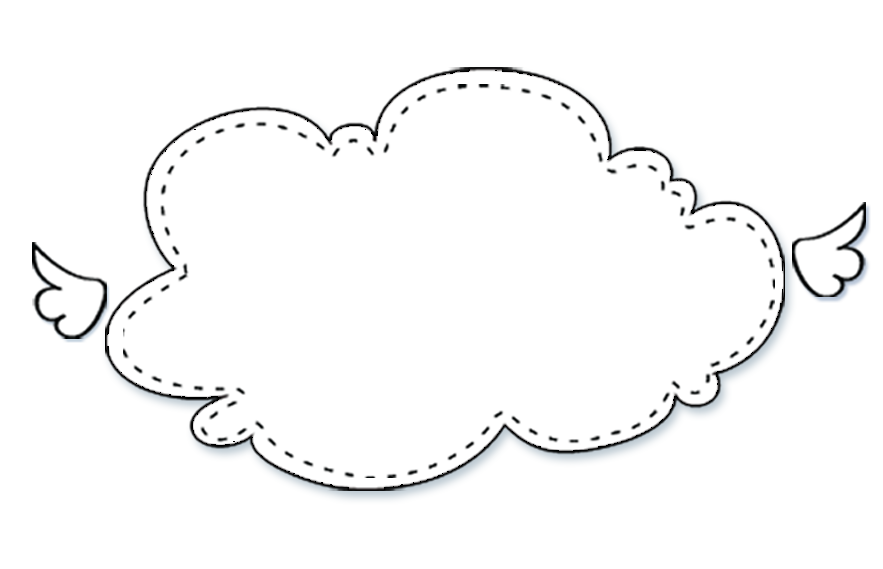 ? Ở bài trước các em đã được học hai văn bản nghị luận văn học. Theo các em khi đọc hiểu một văn bản nghị luận văn học ta cần trang bị cho mình những kiến thức cơ bản nào?
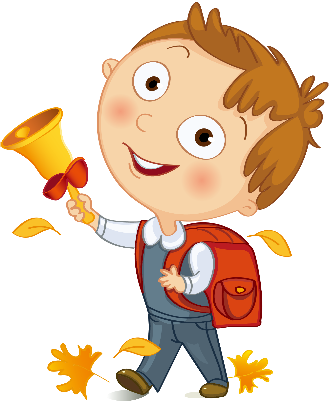 [Speaker Notes: Giáo án biên soạn bởi Kim Dung 0336032445 https://www.facebook.com/phamkimdung25/ . Chỉ được phép chia sẻ bởi chủ sở hữu.]
Giáo án biên soạn bởi Kim Dung 0336032445 https://www.facebook.com/phamkimdung25/ . 
Chỉ được phép chia sẻ bởi chủ sở hữu.
PHIẾU HỌC TẬP
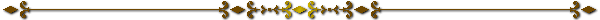 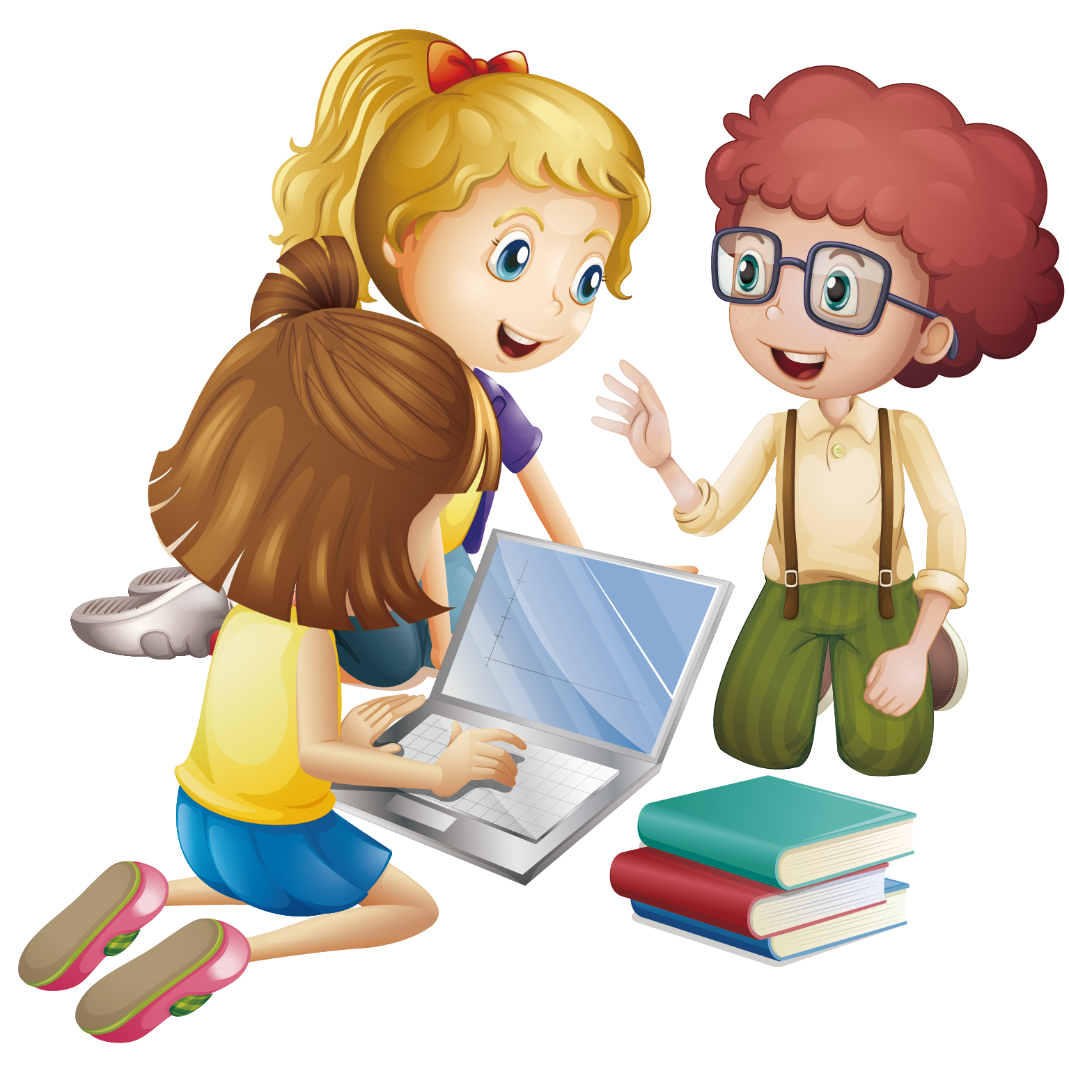 [Speaker Notes: Giáo án đăng ký bản quyền của Kim Dung 0336032445 https://www.facebook.com/phamkimdung25/]
Giáo án biên soạn bởi Kim Dung 0336032445 https://www.facebook.com/phamkimdung25/ . 
Chỉ được phép chia sẻ bởi chủ sở hữu.
1. Vấn đề nghị luận
=> Ý kiến, lí lẽ, bằng chứng có mối quan hệ chặt chẽ với nhau.
[Speaker Notes: Giáo án biên soạn bởi Kim Dung 0336032445 https://www.facebook.com/phamkimdung25/ . Chỉ được phép chia sẻ bởi chủ sở hữu.]
Giáo án biên soạn bởi Kim Dung 0336032445 https://www.facebook.com/phamkimdung25/ . 
Chỉ được phép chia sẻ bởi chủ sở hữu.
PHIẾU HỌC TẬP
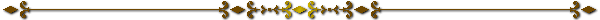 Thánh Gióng là tác phẩm tiêu biểu thuộc chủ đề yêu nước trong văn học.
Vấn đề được nêu ở nhan đề và được khái quát lại ở đoạn đầu văn bản.
Đi từ khái quát đến cụ thể
- Là truyền thuyết hay nhất và tiêu biểu nhất cho chủ đề đánh giắc cứu nước. 
- Lưu giữ, giúp người dân tin vào truyền thống yêu nước của nhân dân ta
- Dựa vào bố cục của văn bản
- Xác định nội dung và ý nghĩa của văn bản nghị luận
[Speaker Notes: Giáo án đăng ký bản quyền của Kim Dung 0336032445 https://www.facebook.com/phamkimdung25/]
Giáo án biên soạn bởi Kim Dung 0336032445 https://www.facebook.com/phamkimdung25/ . 
Chỉ được phép chia sẻ bởi chủ sở hữu.
2. 
Chứng minh vấn đề nghị luận
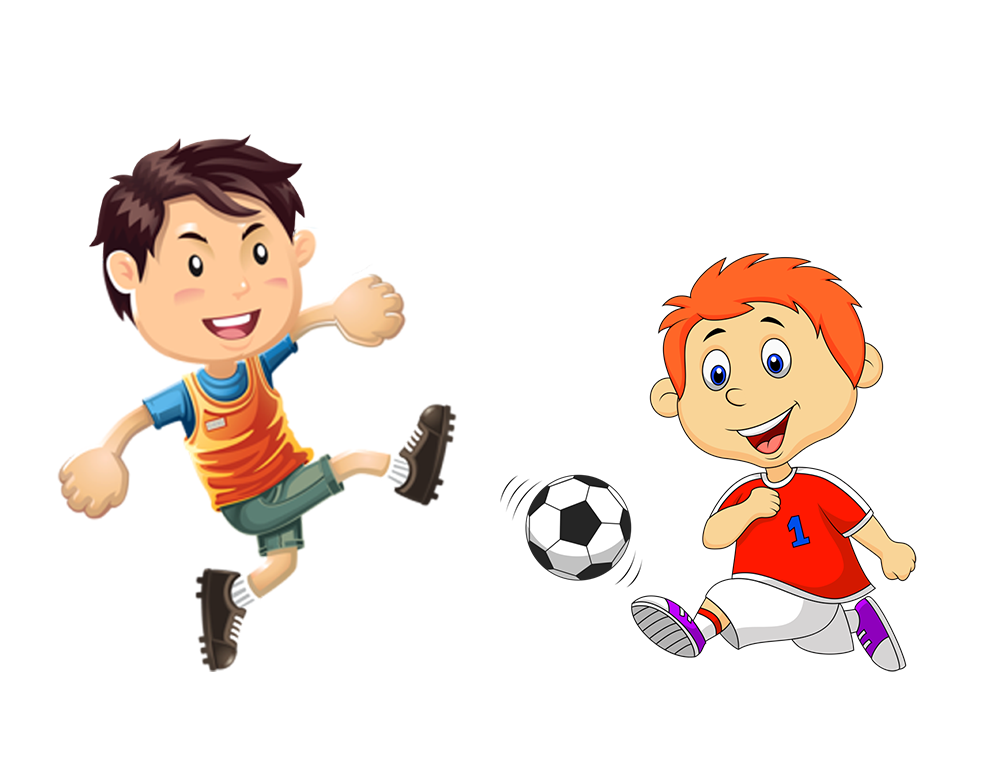 Giáo án biên soạn bởi Kim Dung 0336032445 https://www.facebook.com/phamkimdung25/ . 
Chỉ được phép chia sẻ bởi chủ sở hữu.
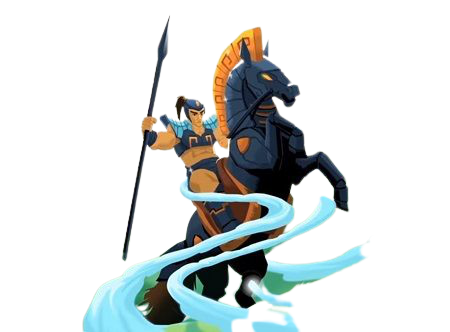 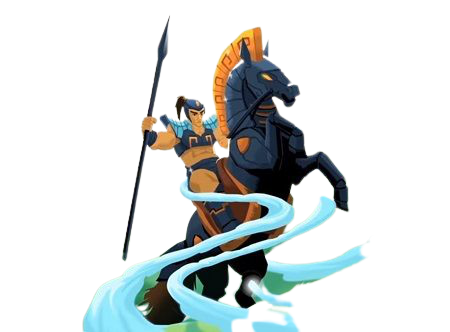 Các mục (2) Gióng ra đời kì lạ, (3) Gióng lớn lên cũng kì lạ, (4) Gióng vươn vai ra trận đánh giặc và (5) Gióng bay lên trời và dấu xưa còn lại đều dựa vào các sự kiện trong truyện Thánh Gióng nhưng tác giả không kể lại các sự kiện mà chủ yếu nêu lên nội dung gì?
[Speaker Notes: Giáo án đăng ký bản quyền của Kim Dung 0336032445 https://www.facebook.com/phamkimdung25/]
Giáo án biên soạn bởi Kim Dung 0336032445 https://www.facebook.com/phamkimdung25/ . 
Chỉ được phép chia sẻ bởi chủ sở hữu.
HOẠT ĐỘNG NHÓM
01
02
03
04
Nhóm
Nhóm
Nhóm
Nhóm
Giáo án biên soạn bởi Kim Dung 0336032445 https://www.facebook.com/phamkimdung25/ . 
Chỉ được phép chia sẻ bởi chủ sở hữu.
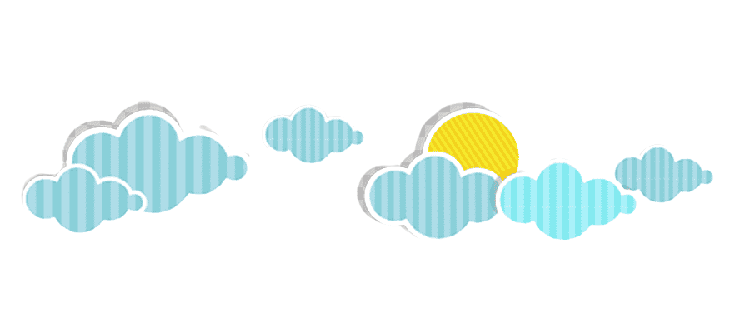 2.1 Gióng ra đời kì lạ
Chi tiết
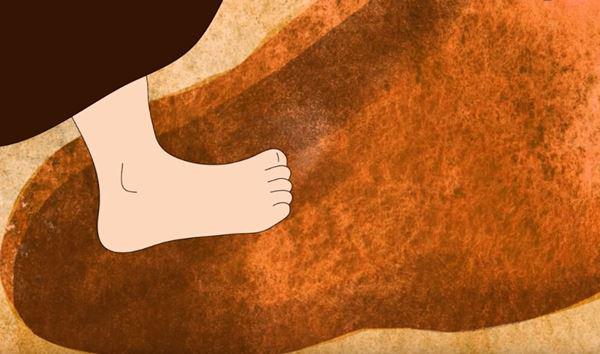 - Mẹ Gióng mang thai Gióng không bình thường: ướm chân mang thai, thai 12 tháng
- Nêu ra những sự ra đời kì lạ khác như Gióng trong truyện cổ dân gian (Lê Lợi, Nguyễn Huệ).
Ý nghĩa
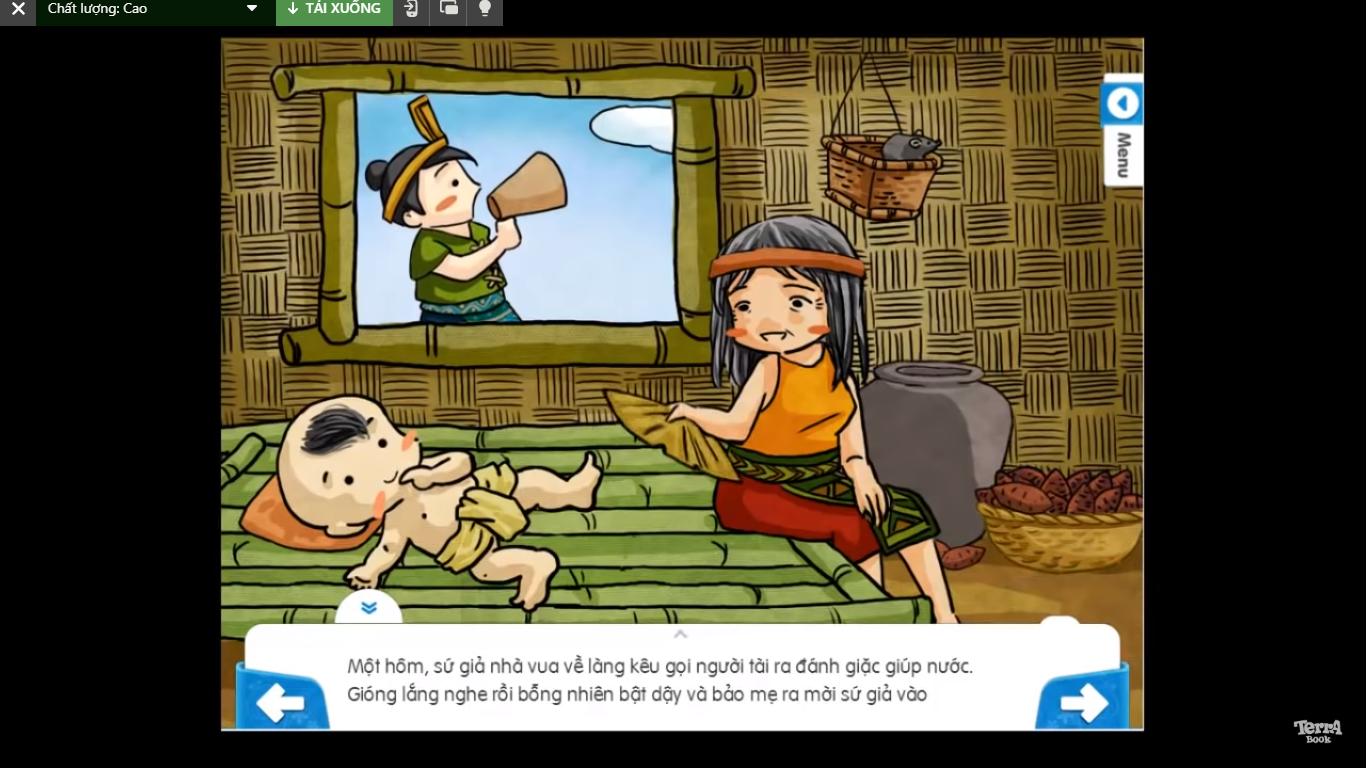 - Khiến nhân vật trở nên phi thường;
- Thể hiện sự yêu mến, tôn kính với nhân vật; đặt niềm tin vào những chiến công kì lạ.
Giáo án đăng ký bản quyền của Kim Dung 0336032445 https://www.facebook.com/phamkimdung25/
[Speaker Notes: Giáo án đăng ký bản quyền của Kim Dung 0336032445 https://www.facebook.com/phamkimdung25/]
Giáo án biên soạn bởi Kim Dung 0336032445 https://www.facebook.com/phamkimdung25/ . 
Chỉ được phép chia sẻ bởi chủ sở hữu.
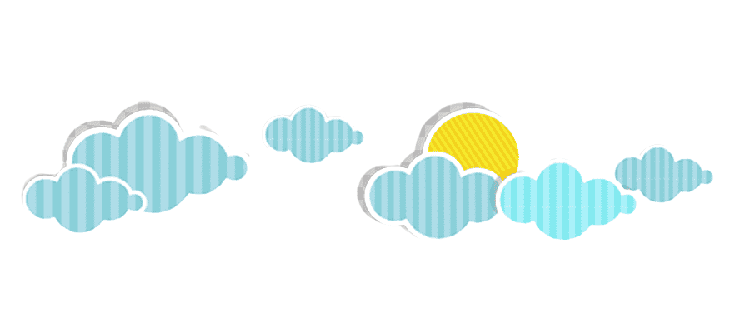 2.2. Gióng lớn lên kì lạ
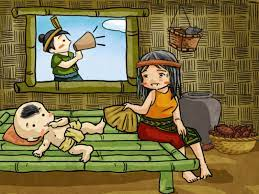 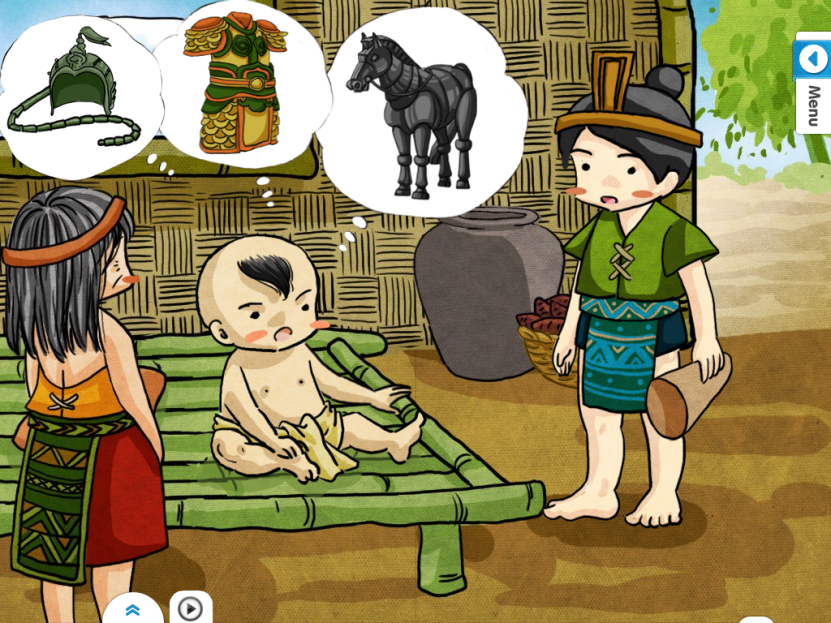 [Speaker Notes: Giáo án đăng ký bản quyền của Kim Dung 0336032445 https://www.facebook.com/phamkimdung25/]
Giáo án biên soạn bởi Kim Dung 0336032445 https://www.facebook.com/phamkimdung25/ . 
Chỉ được phép chia sẻ bởi chủ sở hữu.
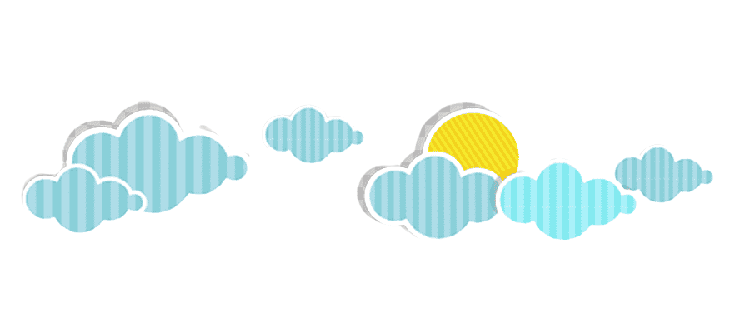 2.3 Gióng vươn vai ra trận đánh giặc
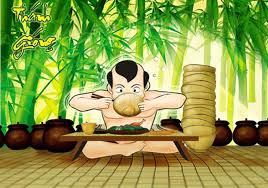 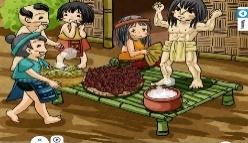 [Speaker Notes: Giáo án đăng ký bản quyền của Kim Dung 0336032445 https://www.facebook.com/phamkimdung25/]
Giáo án biên soạn bởi Kim Dung 0336032445 https://www.facebook.com/phamkimdung25/ . 
Chỉ được phép chia sẻ bởi chủ sở hữu.
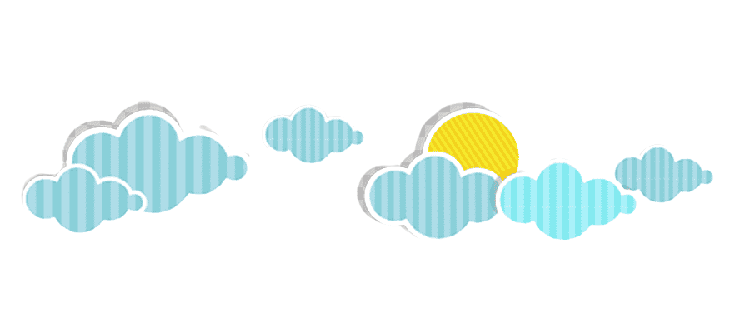 2.3 Gióng vươn vai ra trận đánh giặc
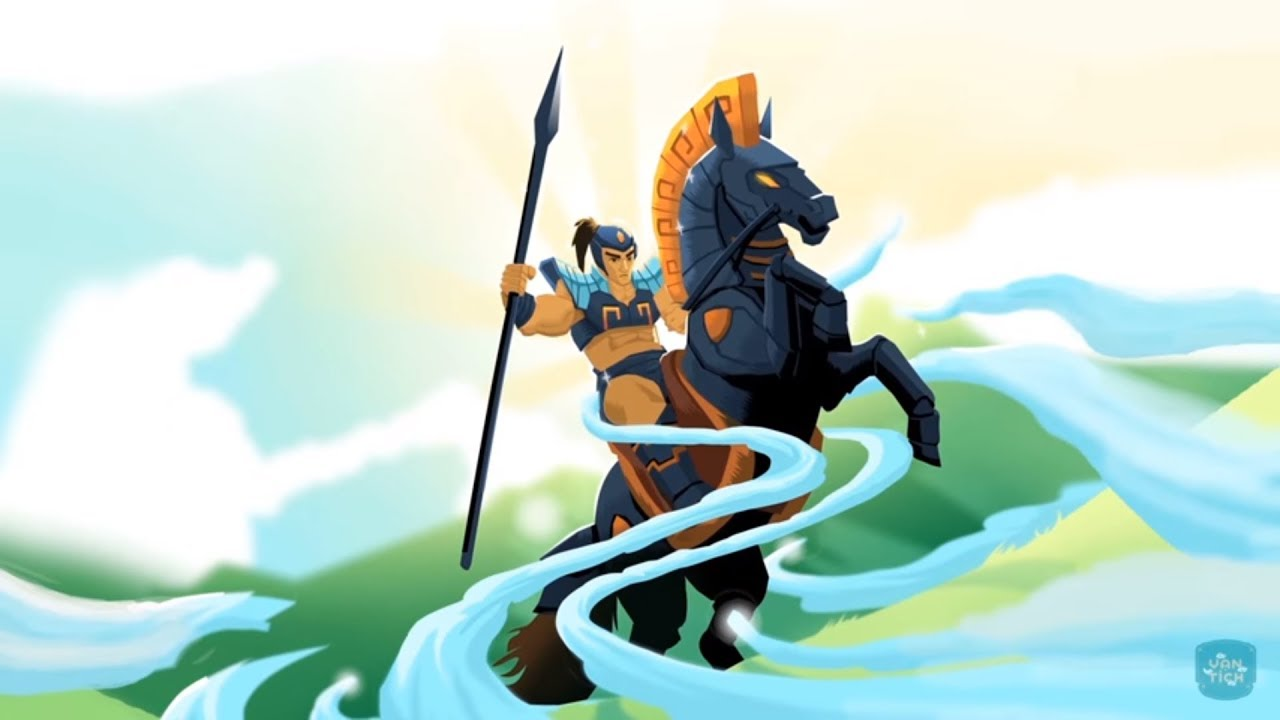 Quang cảnh ra trận hùng vĩ, hoành tráng
Tất cả sức mạnh, ý chí cộng đồng, thành tựu lao động, văn hóa được bộc lộ trong cuộc đối đầu giặc.
[Speaker Notes: Giáo án đăng ký bản quyền của Kim Dung 0336032445 https://www.facebook.com/phamkimdung25/]
Giáo án biên soạn bởi Kim Dung 0336032445 https://www.facebook.com/phamkimdung25/ . 
Chỉ được phép chia sẻ bởi chủ sở hữu.
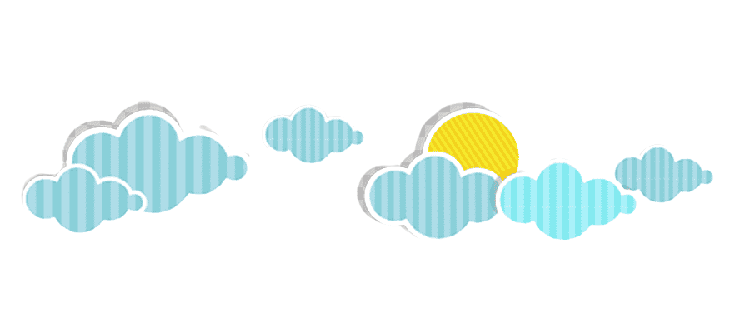 2.4 Gióng bay lên trời và dấu xưa còn lại
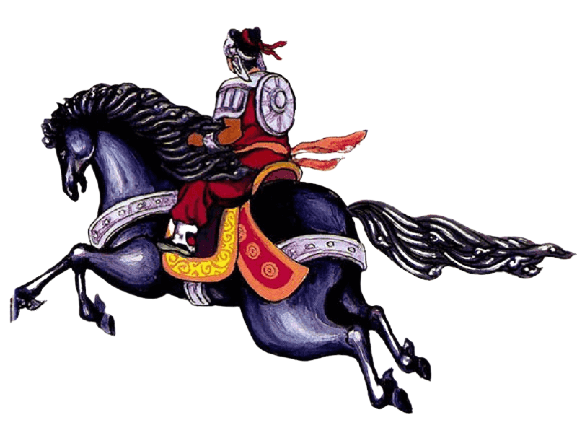 [Speaker Notes: Giáo án đăng ký bản quyền của Kim Dung 0336032445 https://www.facebook.com/phamkimdung25/]
Giáo án biên soạn bởi Kim Dung 0336032445 https://www.facebook.com/phamkimdung25/ . 
Chỉ được phép chia sẻ bởi chủ sở hữu.
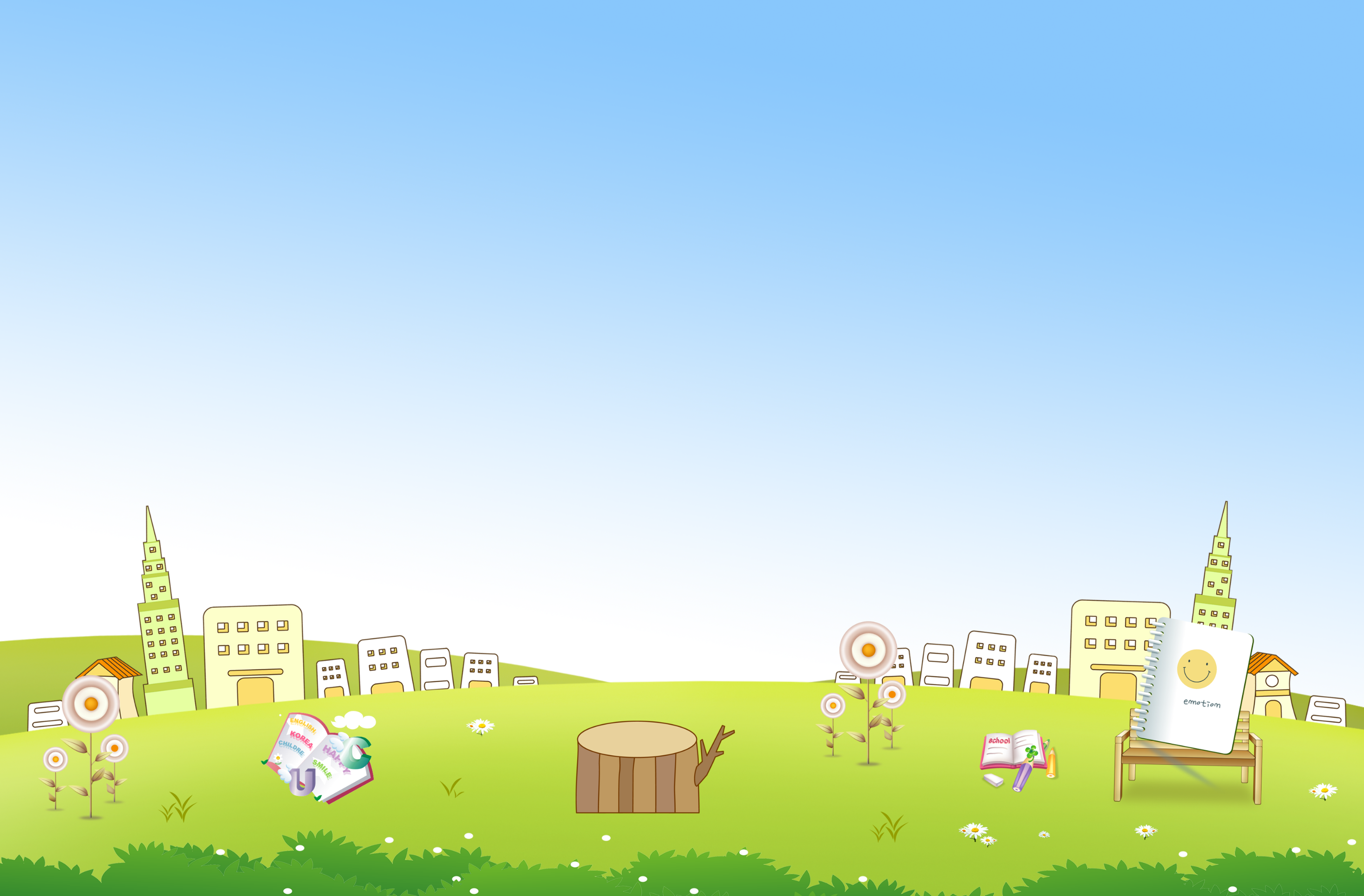 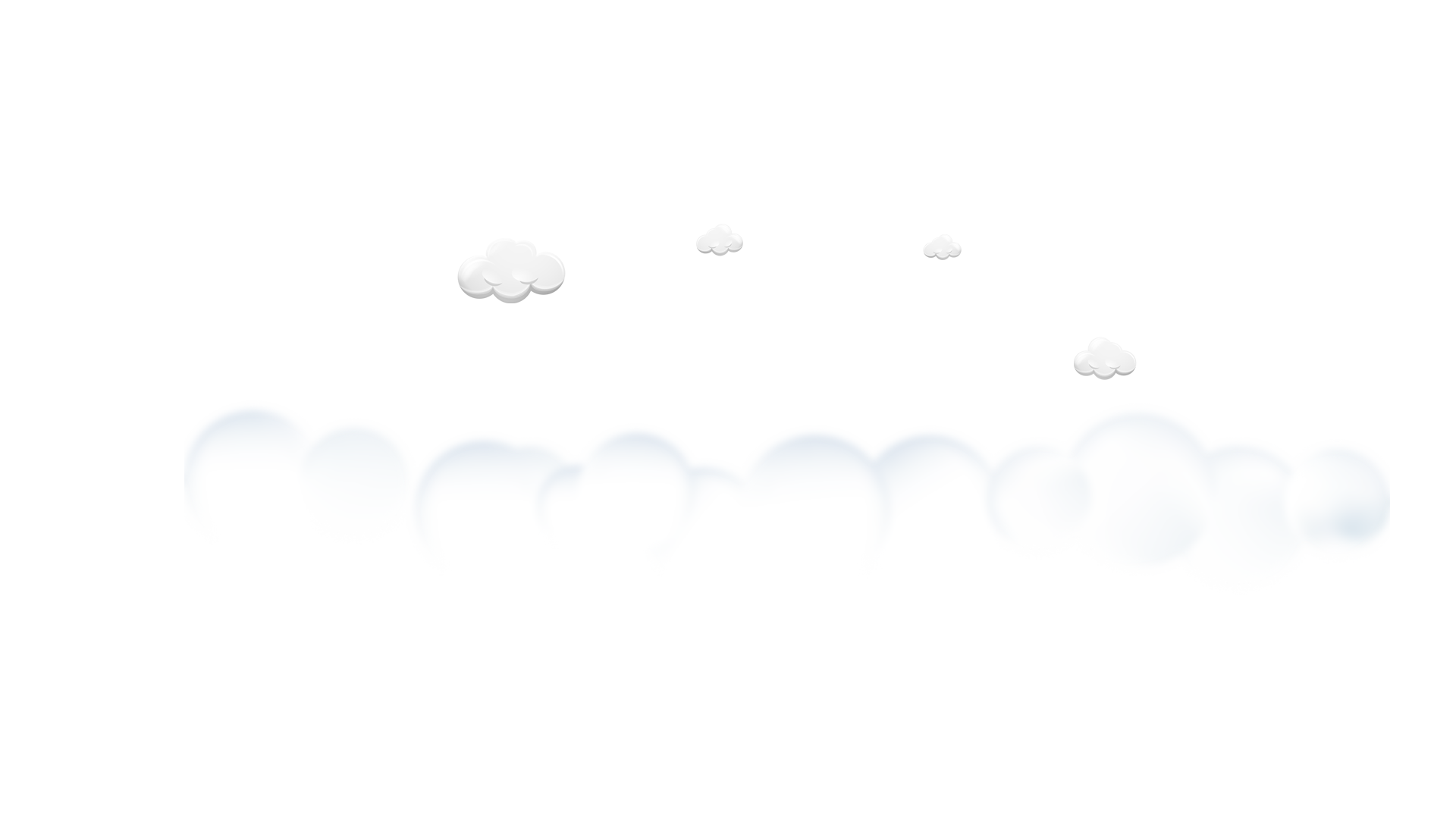 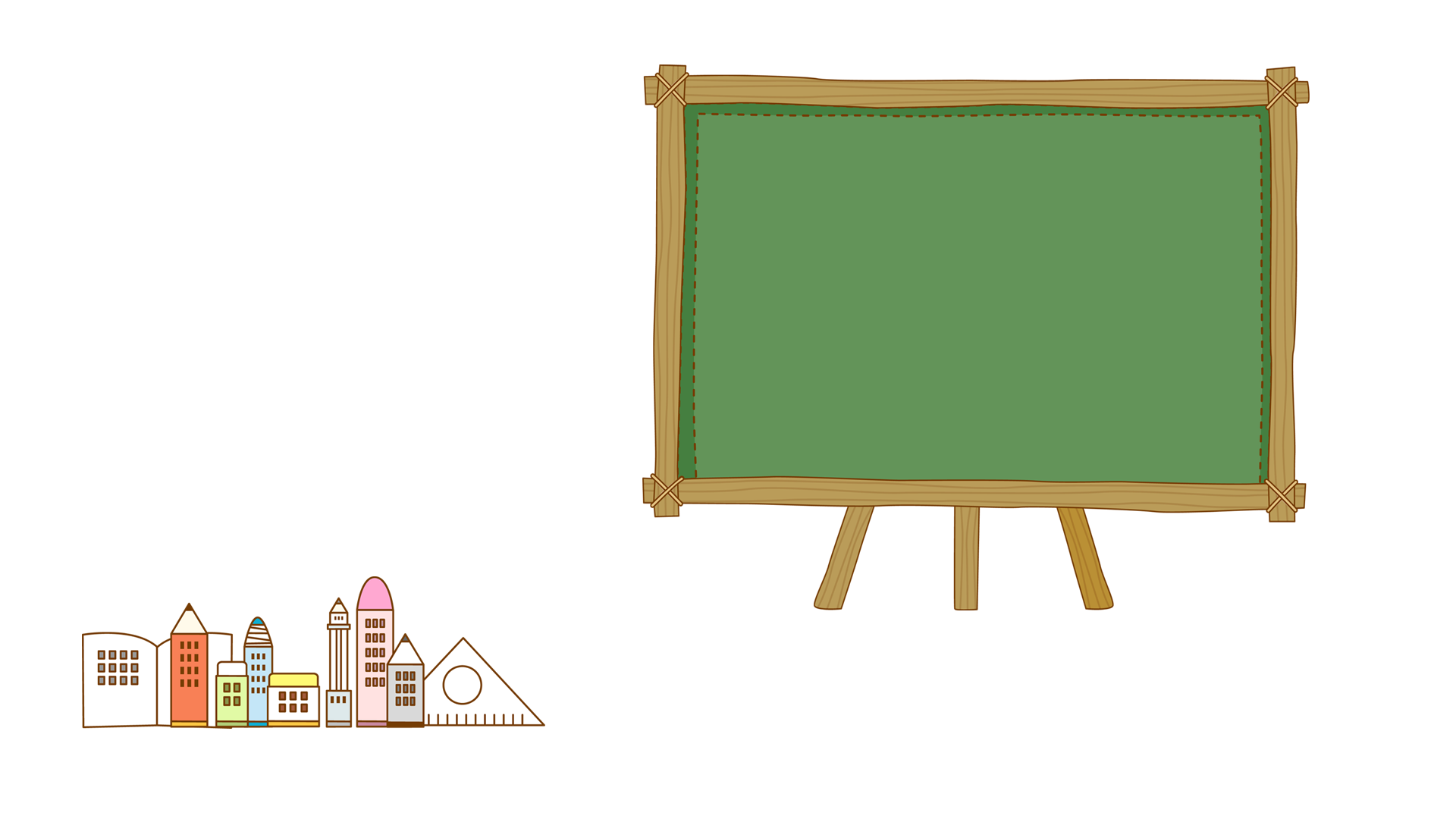 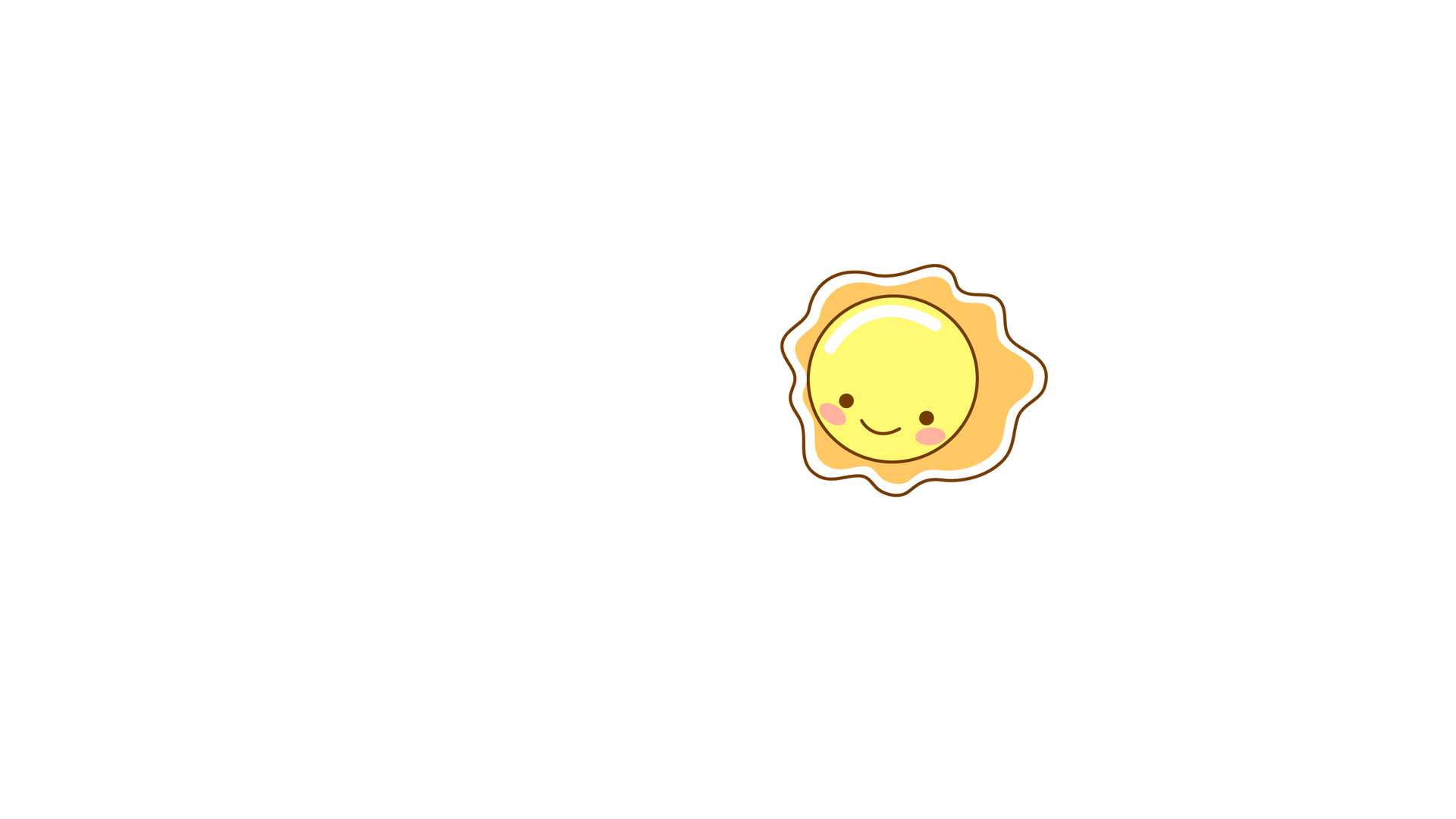 III.
TỔNG KẾT
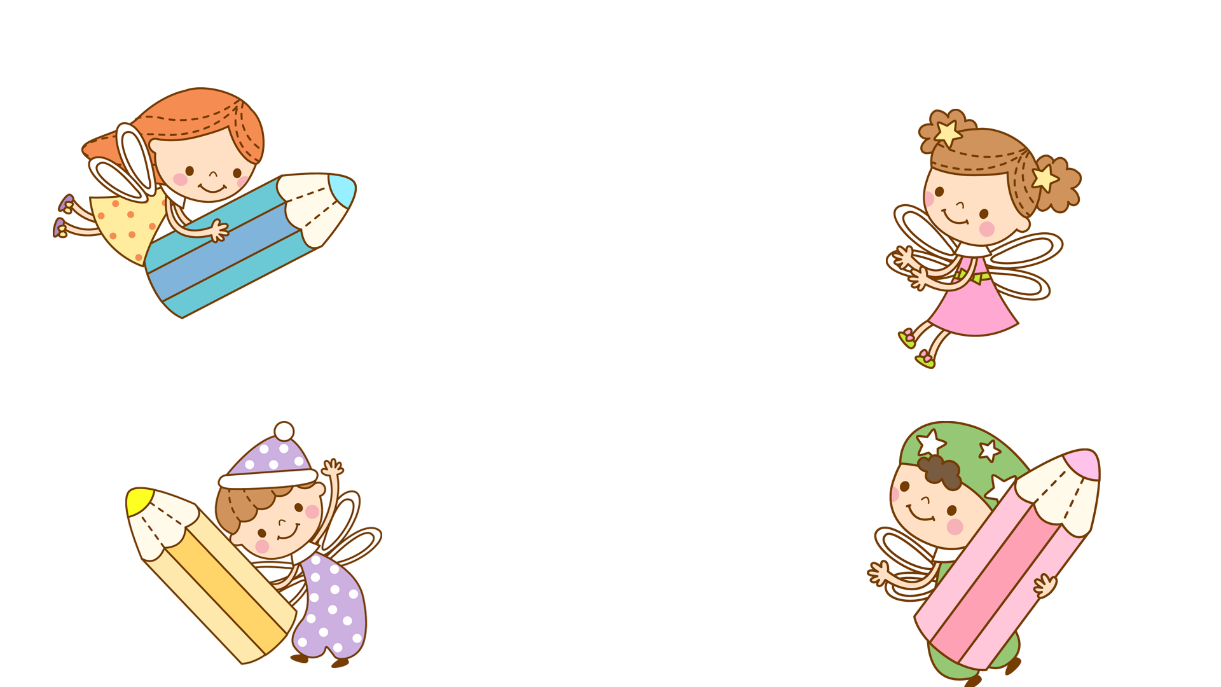 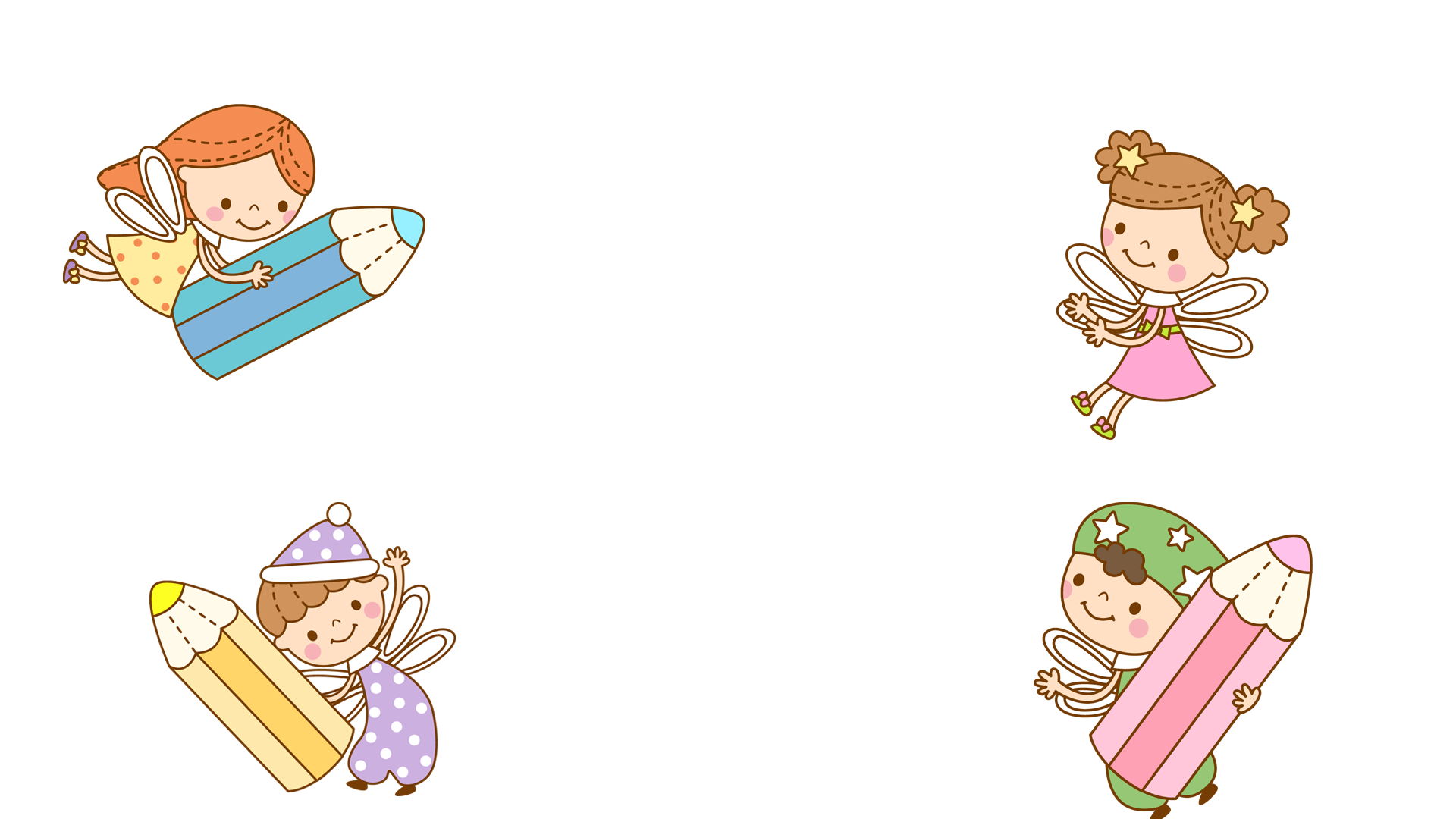 [Speaker Notes: Giáo án biên soạn bởi Kim Dung 0336032445 https://www.facebook.com/phamkimdung25/ . Chỉ được phép chia sẻ bởi chủ sở hữu.]
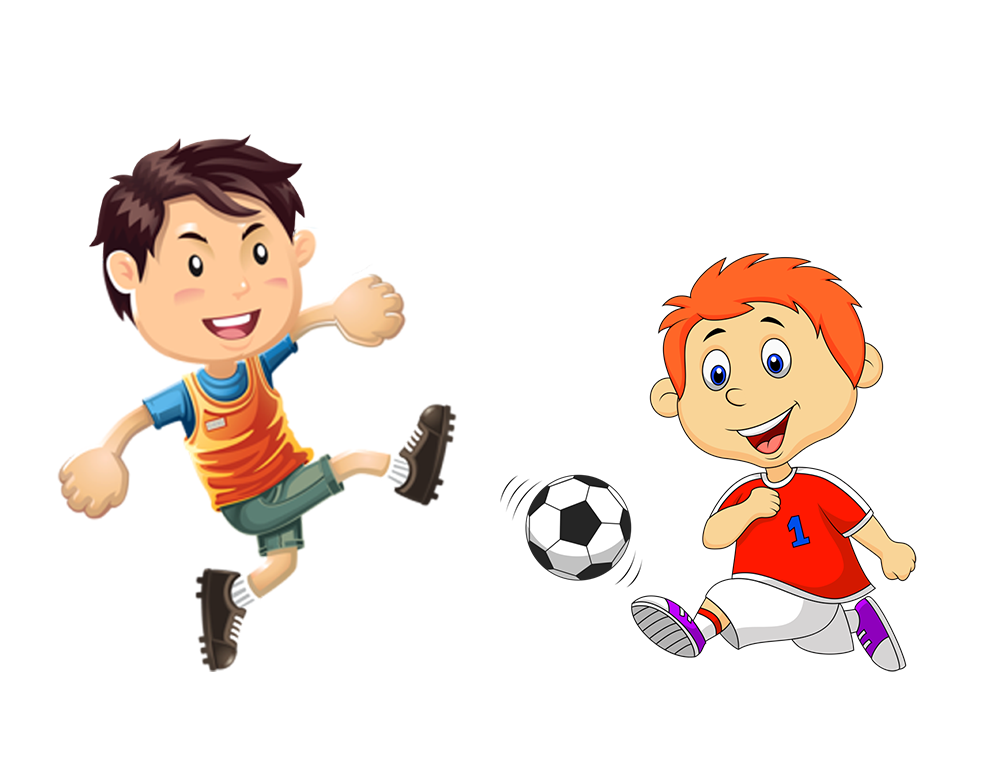 Hoạt động nhóm
[Speaker Notes: Giáo án biên soạn bởi Kim Dung 0336032445 https://www.facebook.com/phamkimdung25/ . Chỉ được phép chia sẻ bởi chủ sở hữu.]
Giáo án biên soạn bởi Kim Dung 0336032445 https://www.facebook.com/phamkimdung25/ . 
Chỉ được phép chia sẻ bởi chủ sở hữu.
NỘI DUNG
NGHỆ THUẬT
- Qua văn bản Thánh Gióng- tượng đài vĩnh cửu của lòng yêu nước, Bùi Mạnh Nhi đã chứng minh rằng: Thánh Gióng là một tác phẩm thành công, tiêu biểu viết về lòng yêu nước của dân tộc ta.
* Niềm yêu mến, say mê tìm tòi và giải mã những giá trị văn hóa dân gian.
- Lí lẽ bằng chứng chặt chẽ, giàu sức thuyết phục.
- Bố cục mạnh lạc, làm sáng tỏ vấn đề nghị luận.
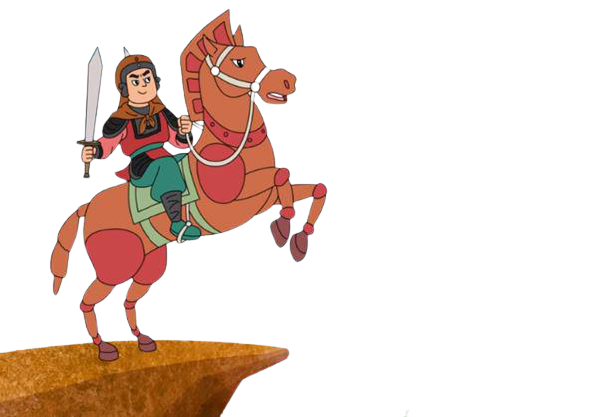 Giáo án đăng ký bản quyền của Kim Dung 0336032445 https://www.facebook.com/phamkimdung25/
[Speaker Notes: Giáo án đăng ký bản quyền của Kim Dung 0336032445 https://www.facebook.com/phamkimdung25/]
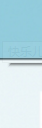 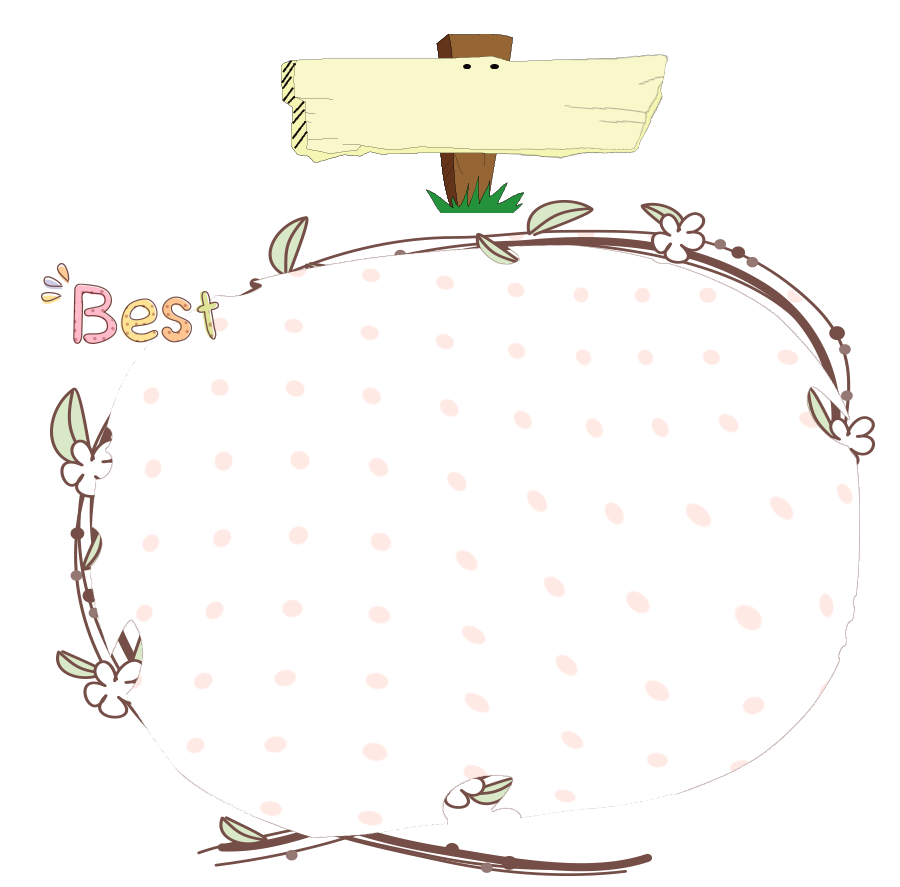 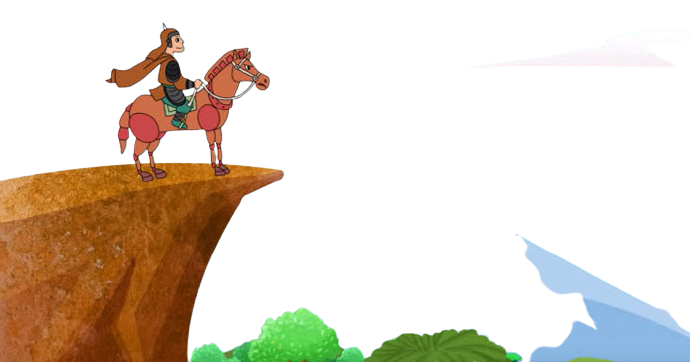 IV. 
LUYỆN TẬP
[Speaker Notes: Giáo án đăng ký bản quyền của Kim Dung 0336032445 https://www.facebook.com/phamkimdung25/]
Giáo án biên soạn bởi Kim Dung 0336032445 https://www.facebook.com/phamkimdung25/ . 
Chỉ được phép chia sẻ bởi chủ sở hữu.
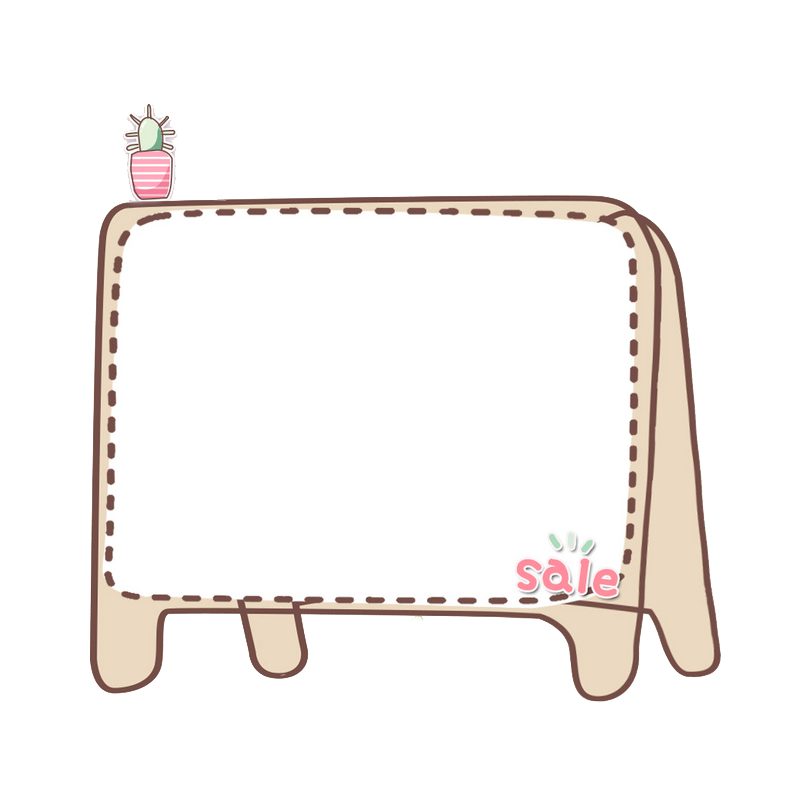 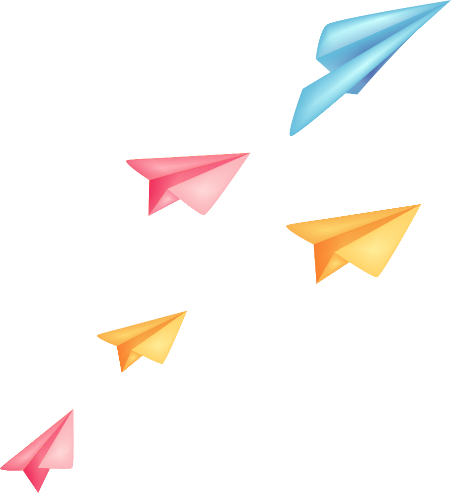 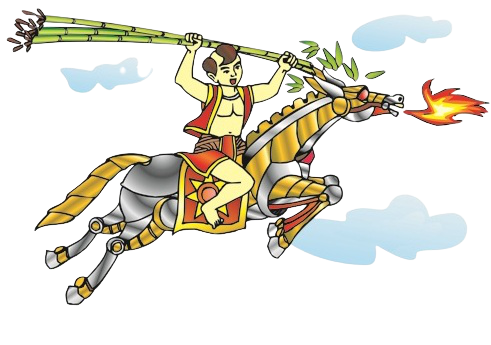 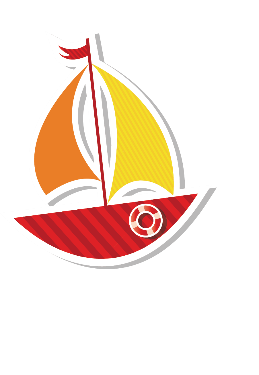 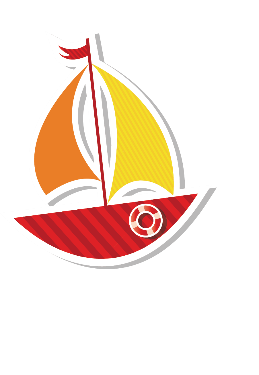 Hãy viết một đoạn văn (khoảng 4 - 5 dòng) về hình tượng Thánh Gióng, trong đó có sử dụng thành ngữ "độc nhất vô nhị" - có một không hai
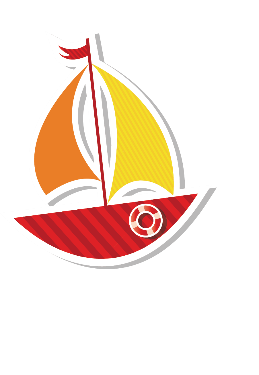 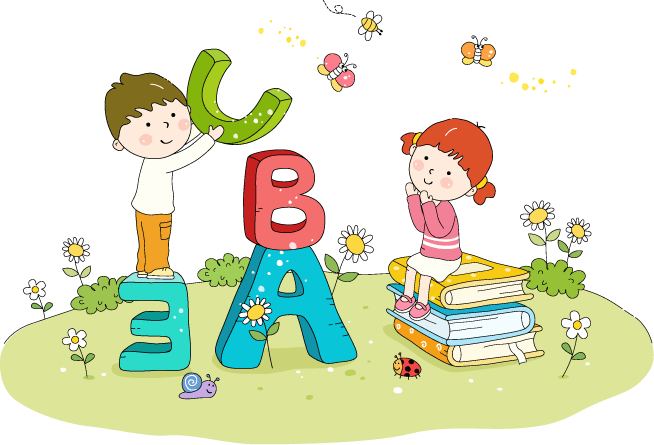 [Speaker Notes: Giáo án đăng ký bản quyền của Kim Dung 0336032445 https://www.facebook.com/phamkimdung25/]
IV. LUYỆN TẬP
Hãy hệ thống lại nội dung bài học bằng sơ đồ để thấy được mối quan hệ giữa ý kiến, lí lẽ, bằng chứng trong văn nghị luận (trình bày một ý kiến)
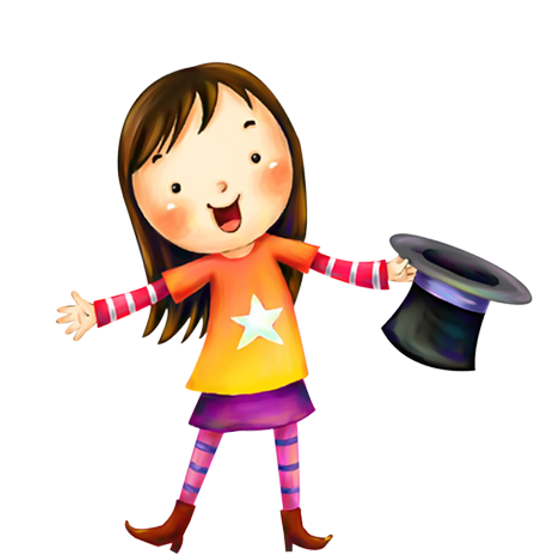 [Speaker Notes: Giáo án đăng ký bản quyền của Kim Dung 0336032445 https://www.facebook.com/phamkimdung25/]
Giáo án biên soạn bởi Kim Dung 0336032445 https://www.facebook.com/phamkimdung25/ . 
Chỉ được phép chia sẻ bởi chủ sở hữu.
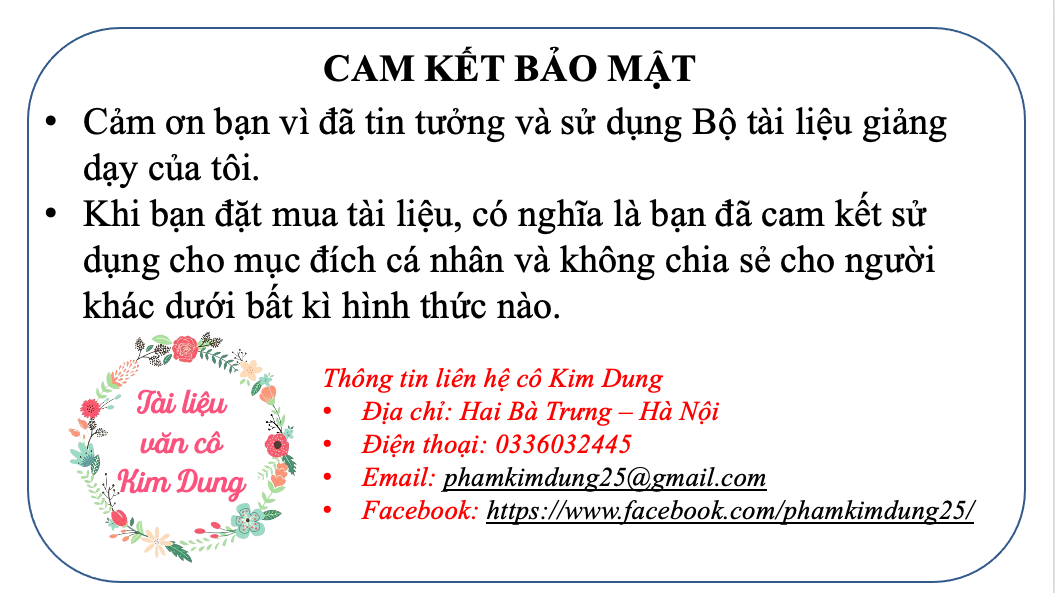 [Speaker Notes: Giáo án biên soạn bởi Kim Dung 0336032445 https://www.facebook.com/phamkimdung25/ . Chỉ được phép chia sẻ bởi chủ sở hữu.]